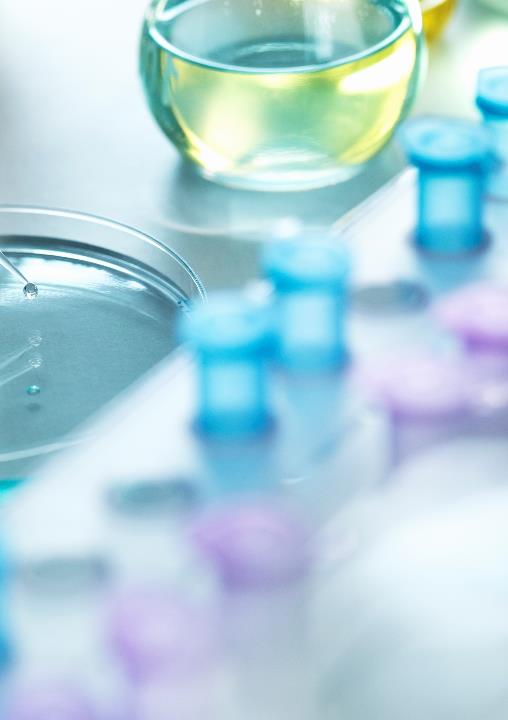 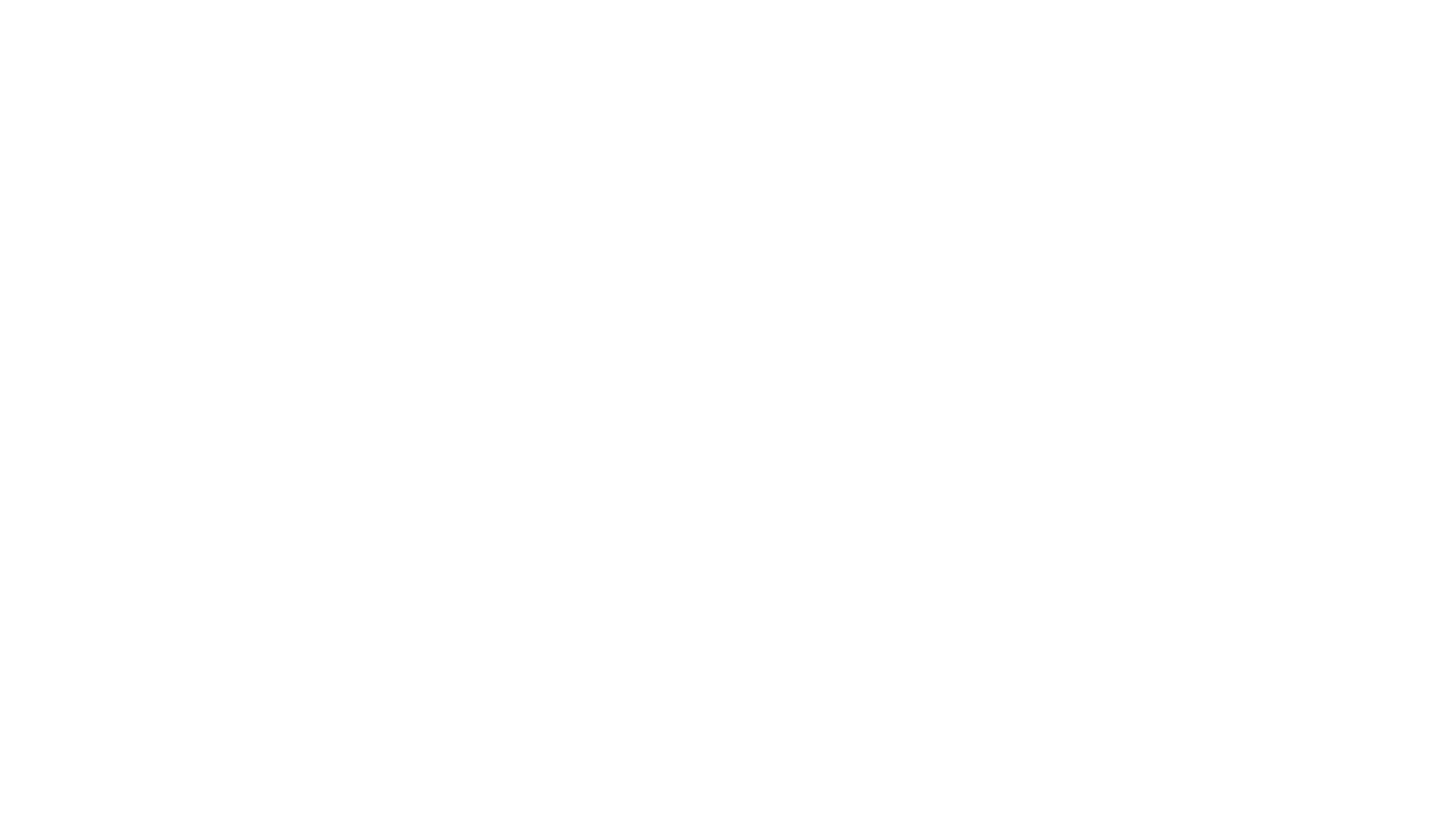 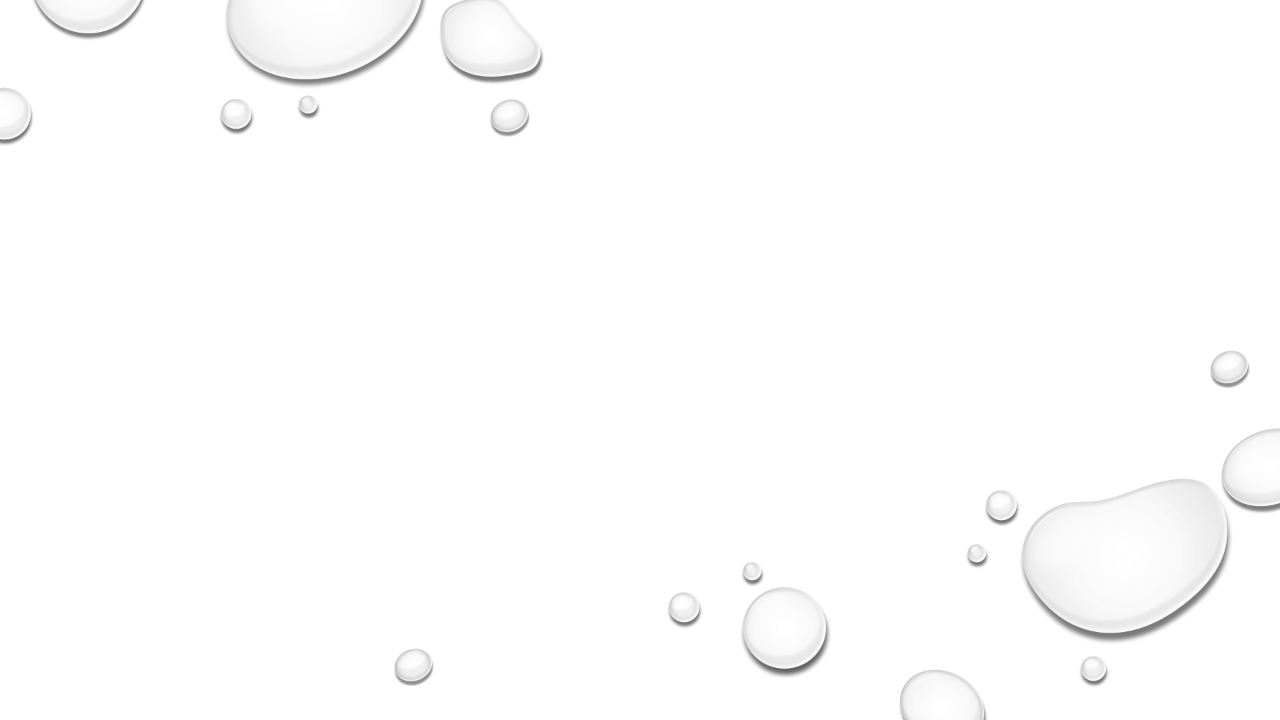 Journalclub
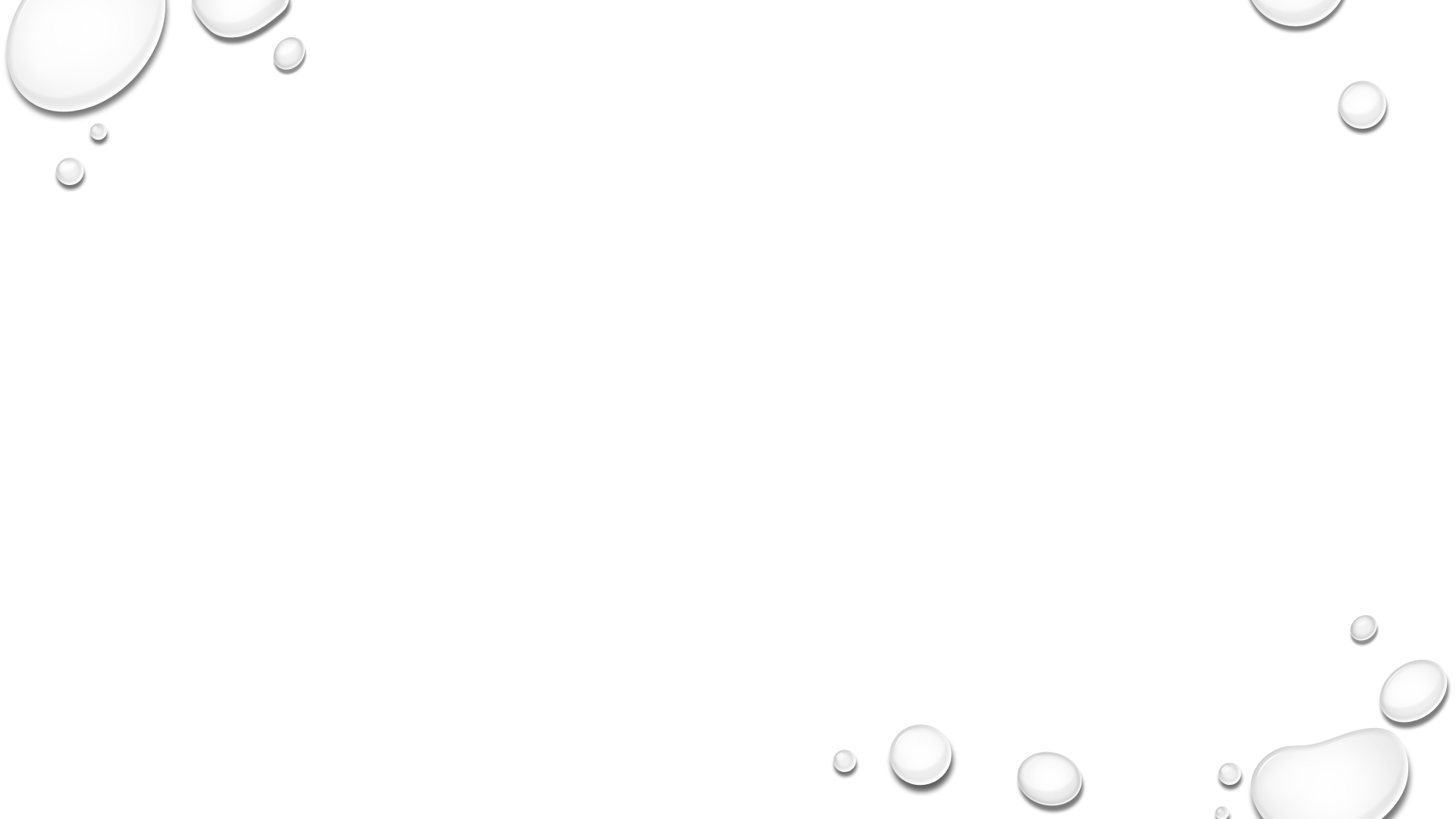 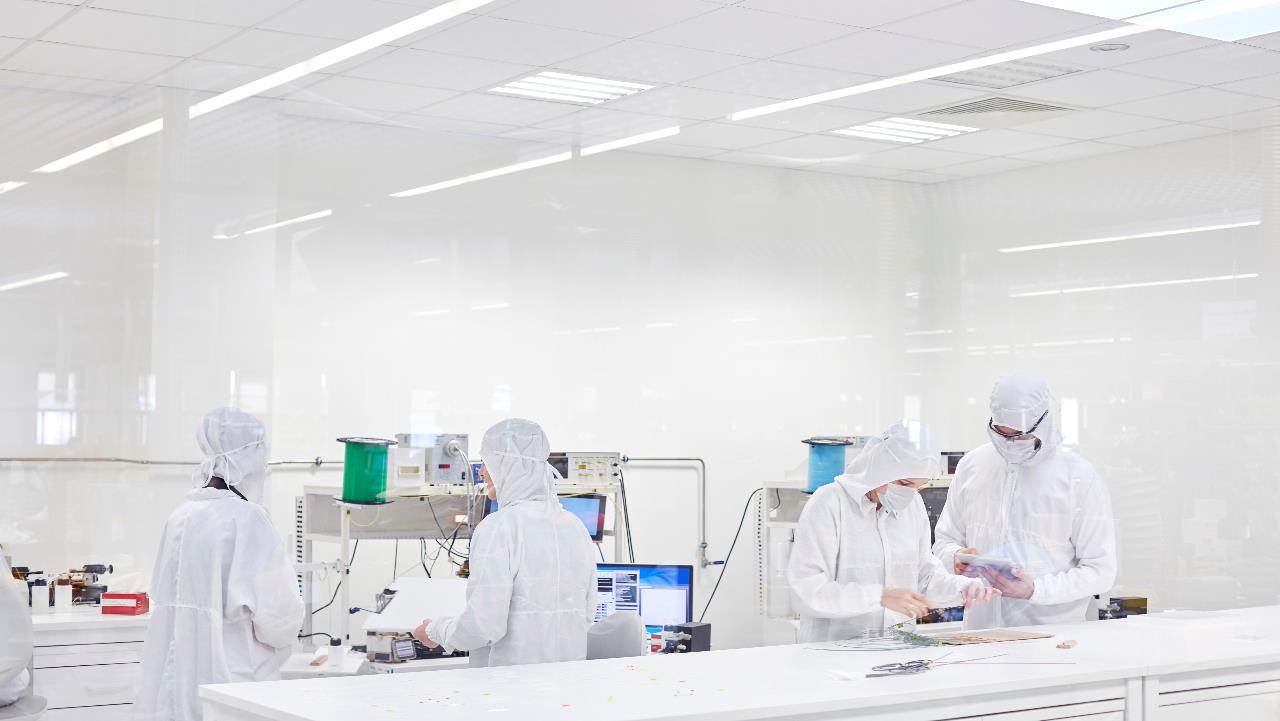 Onderwerp
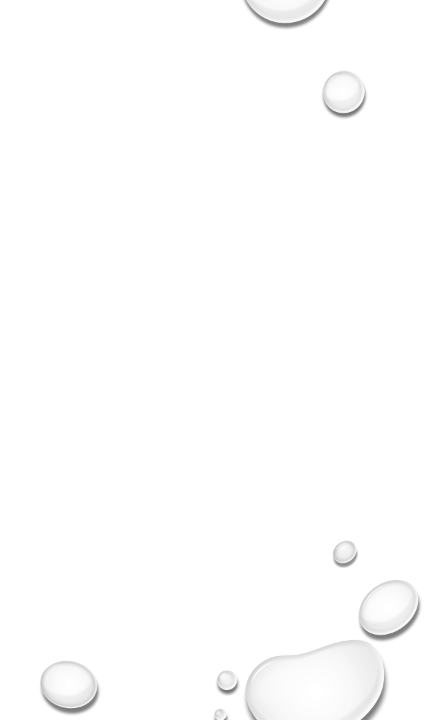 ChatGPT
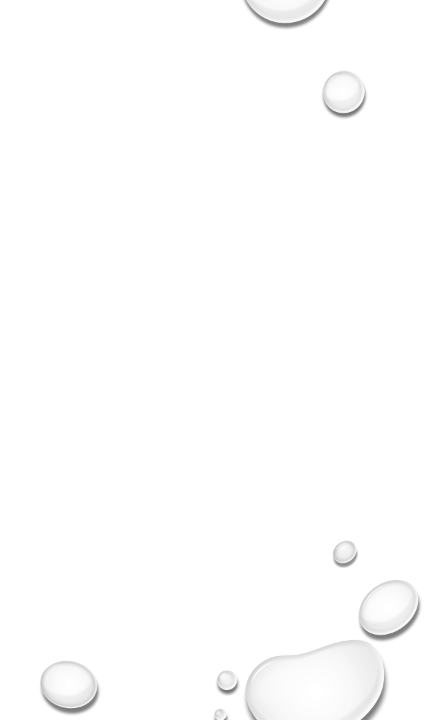 ChatGPT
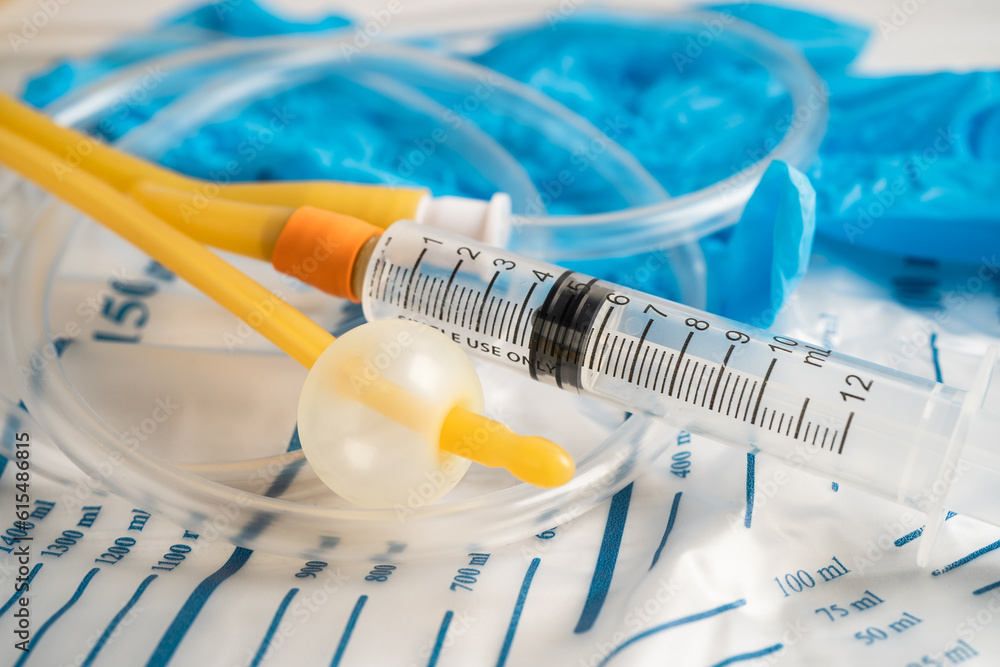 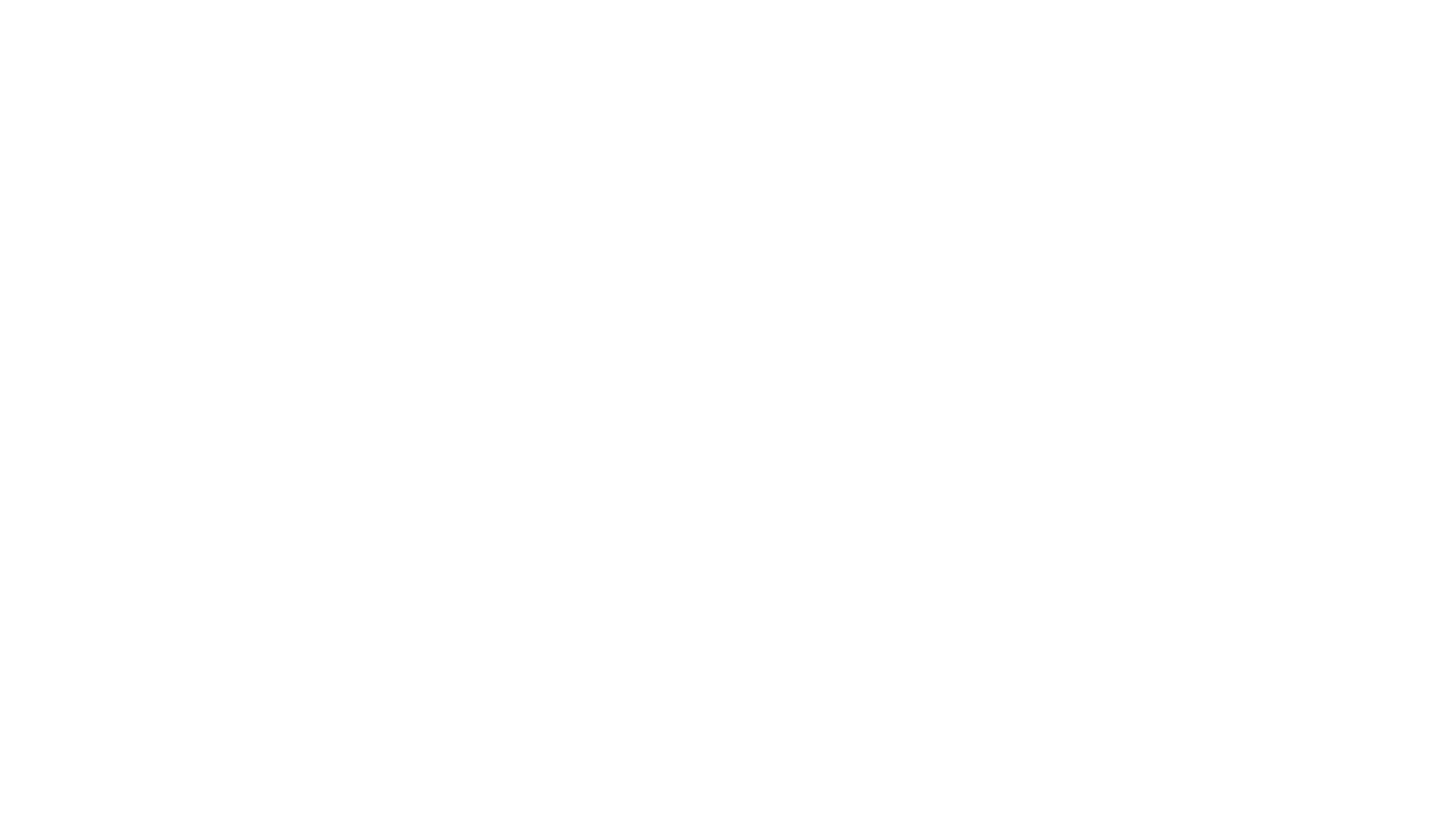 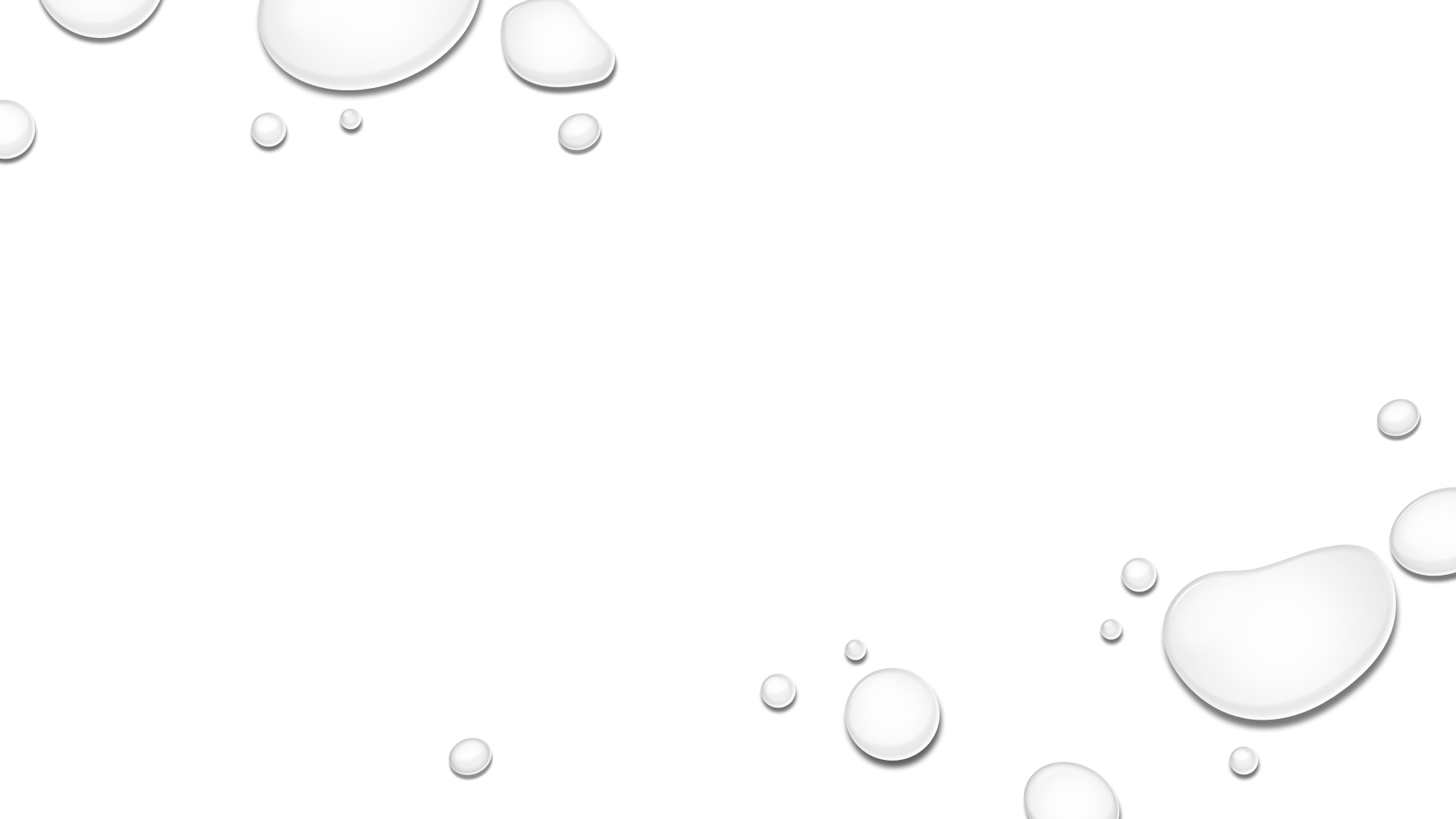 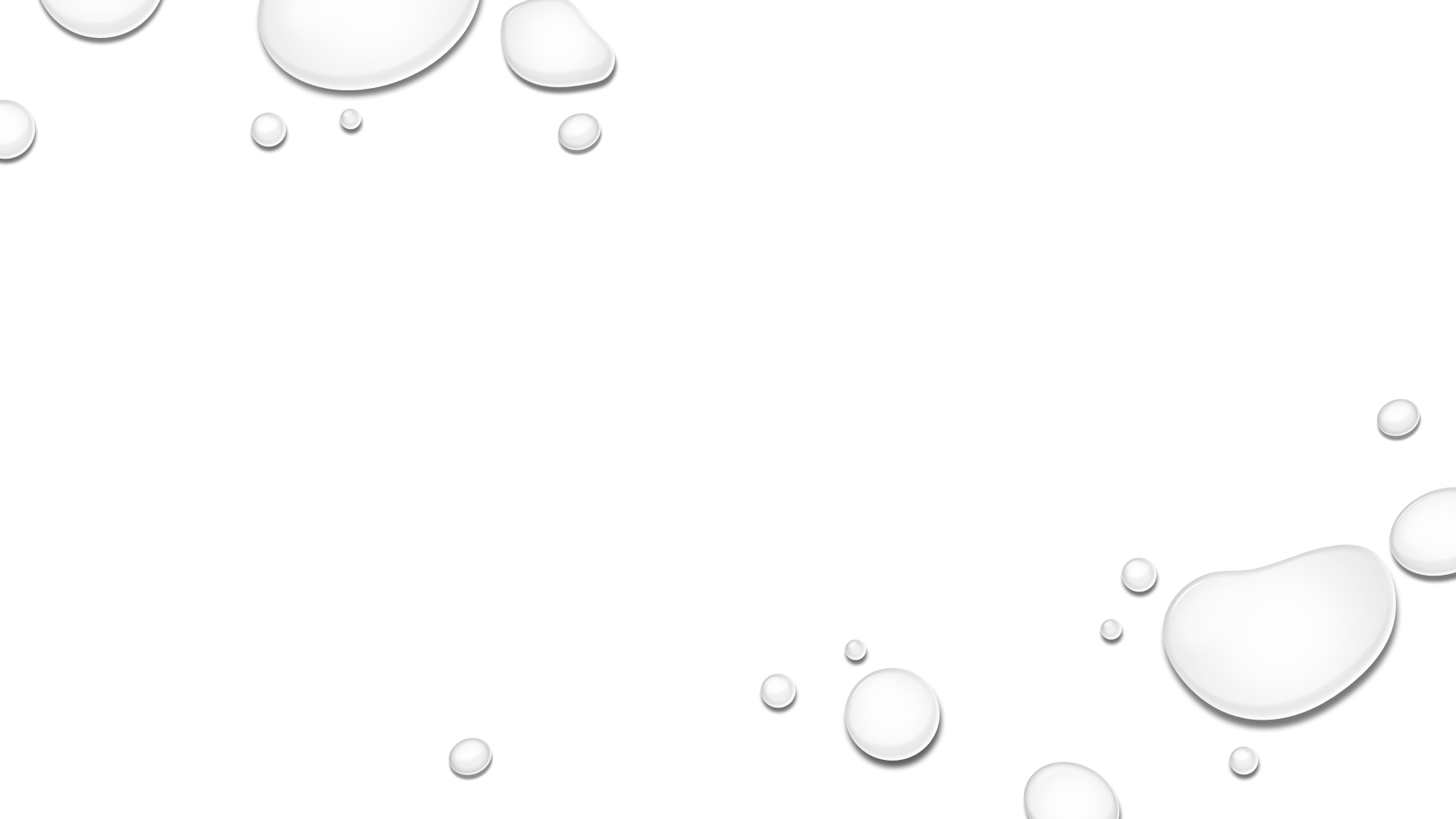 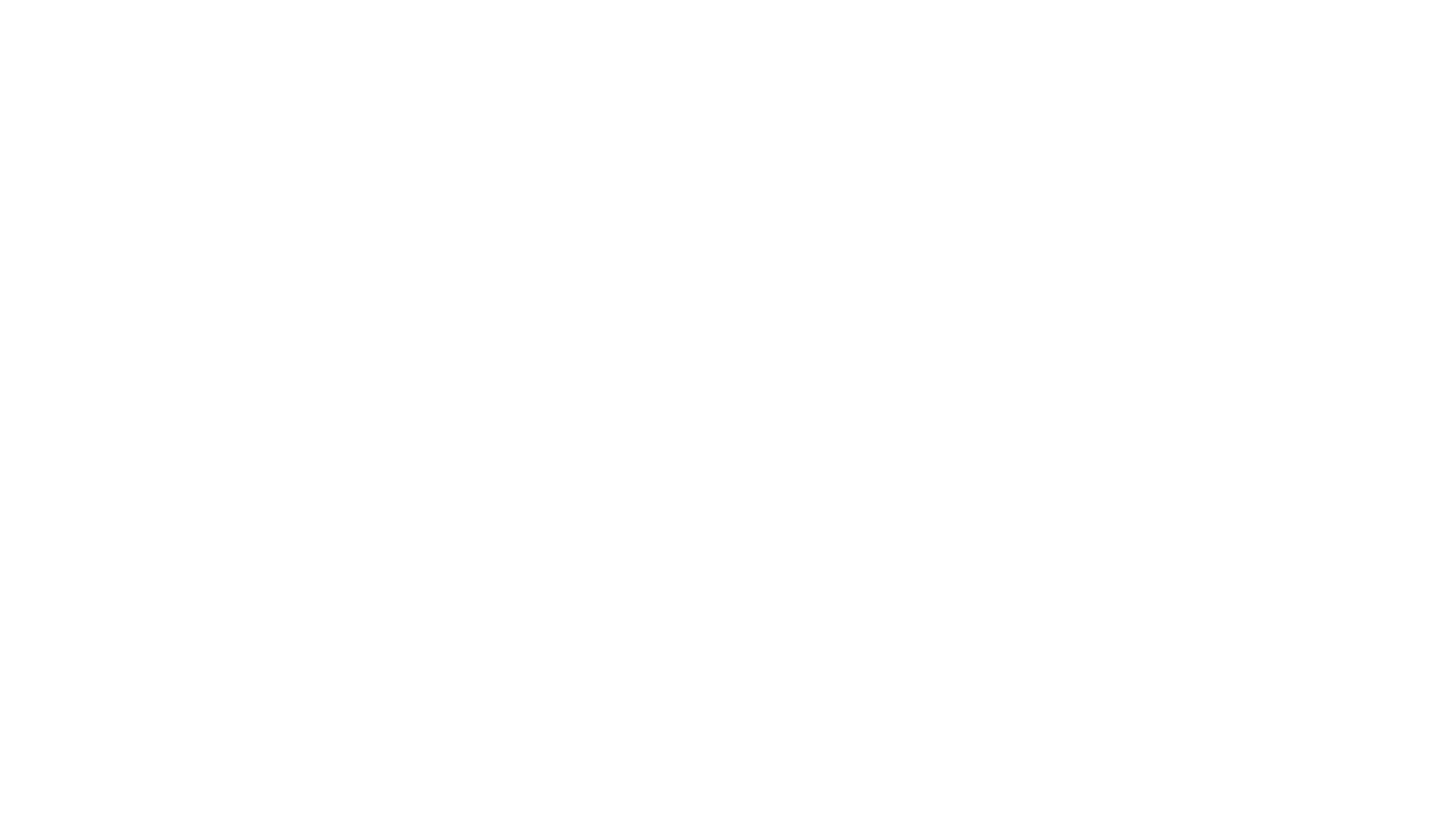 CHATGPT
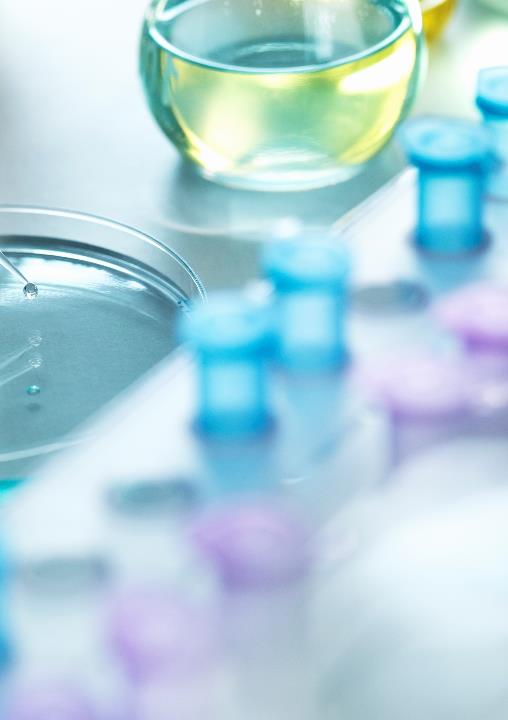 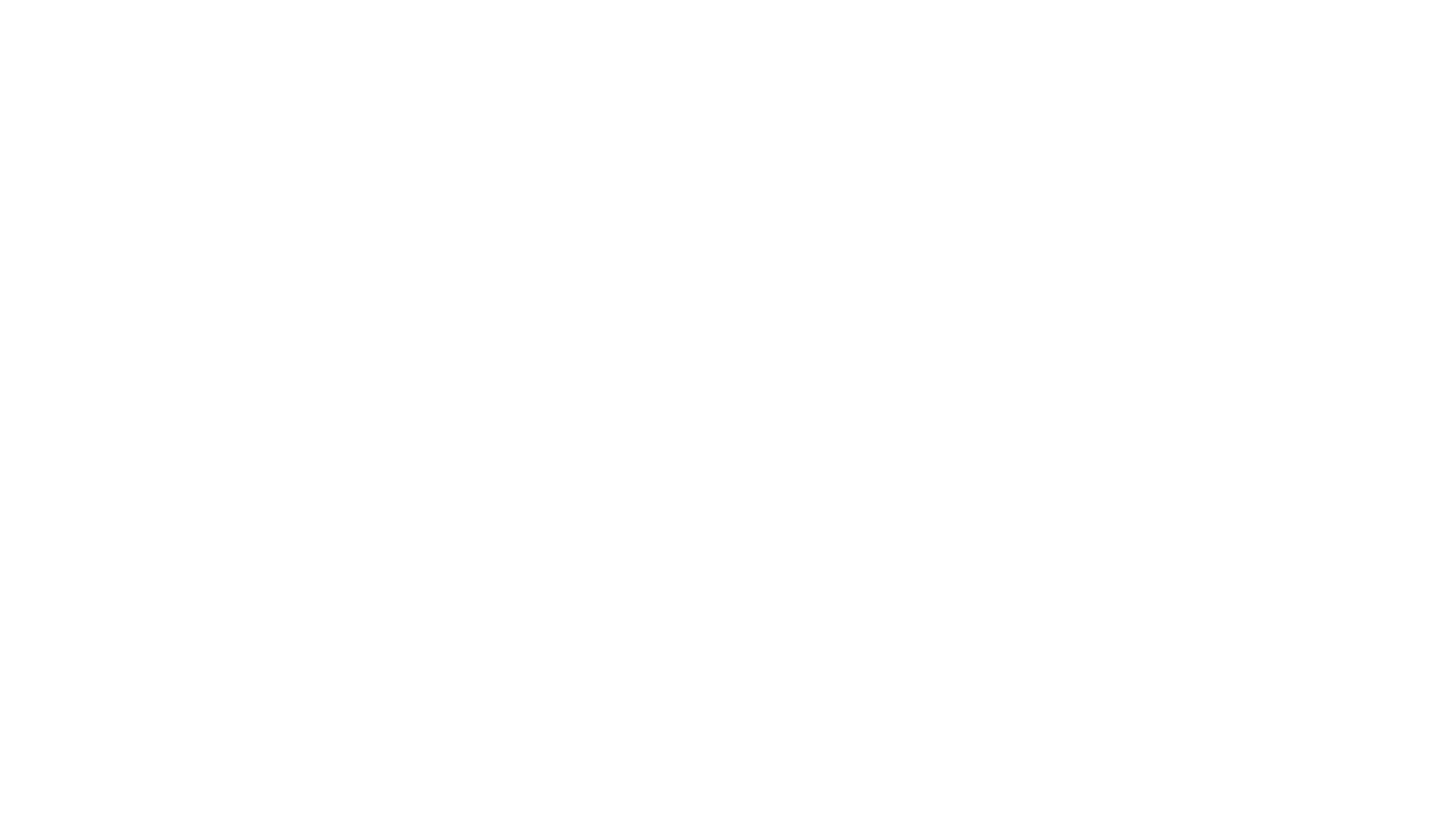 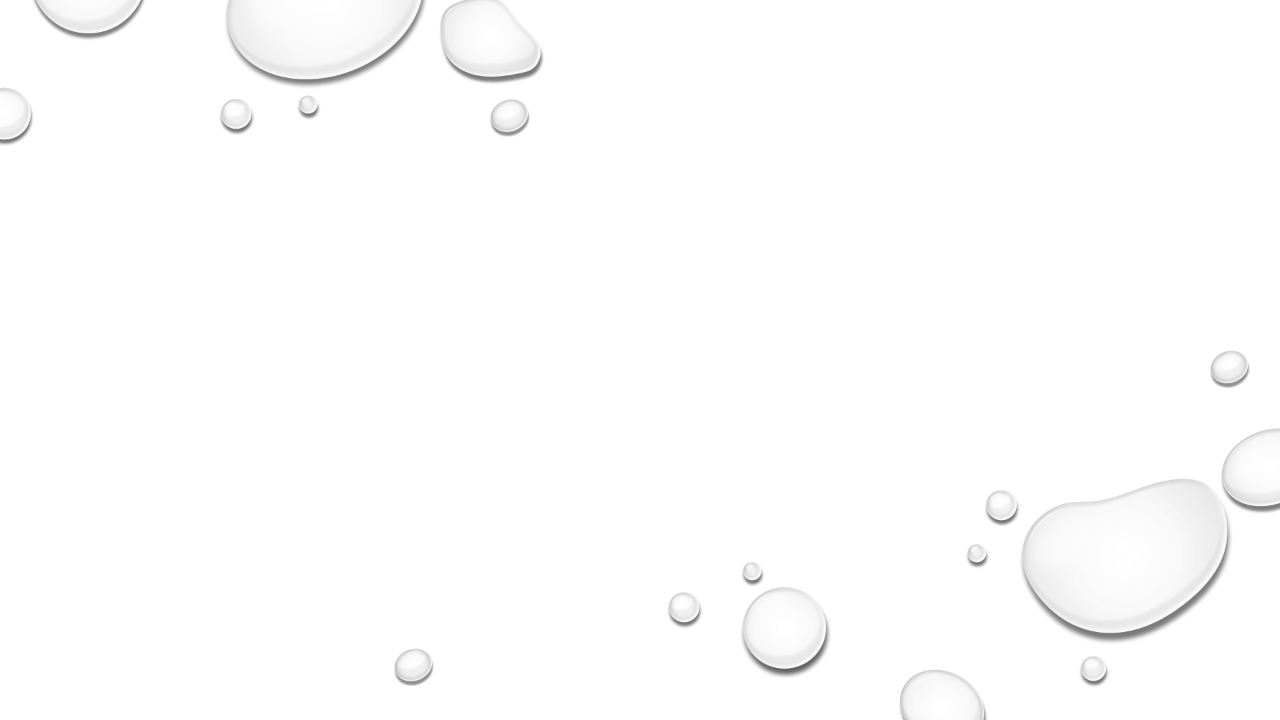 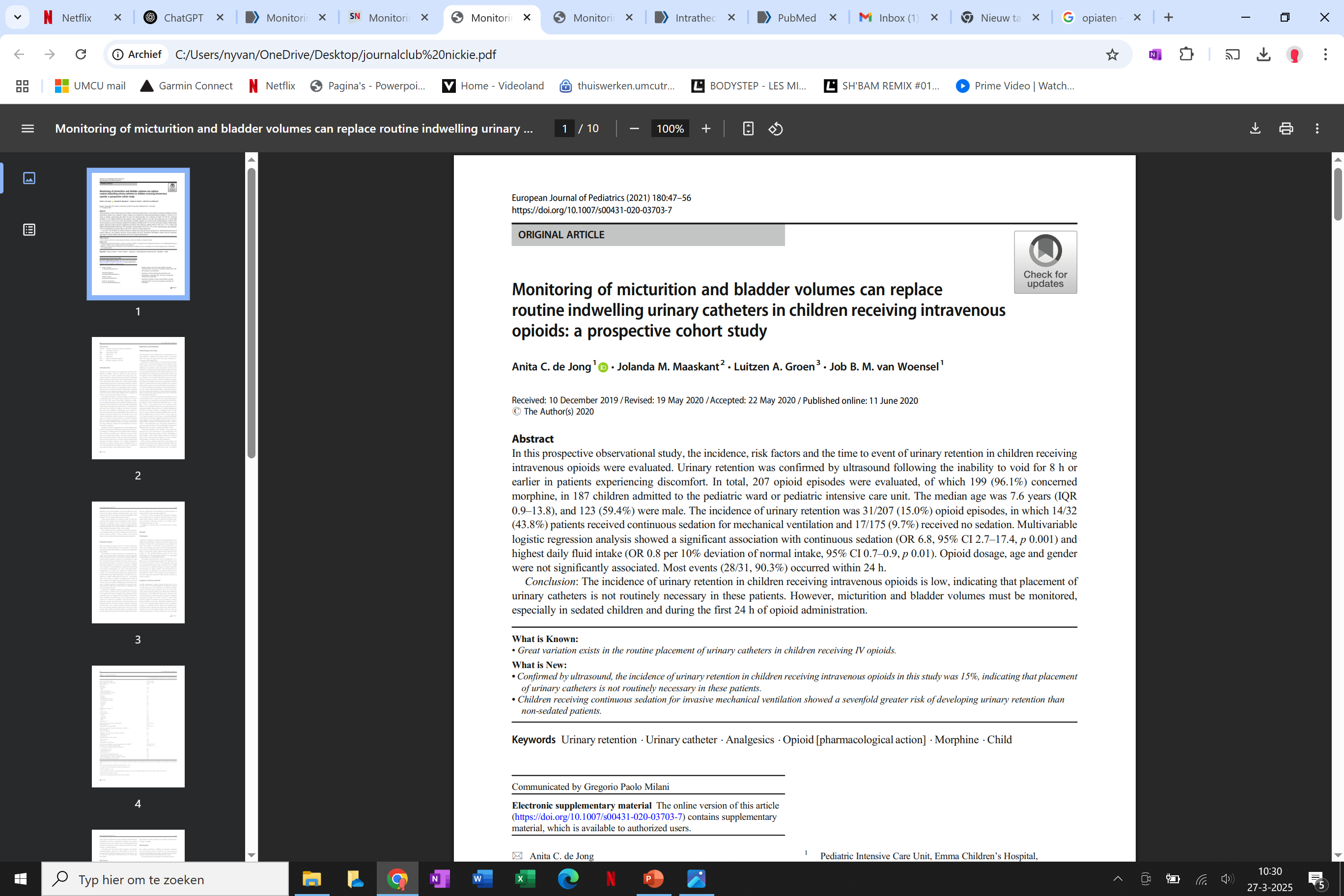 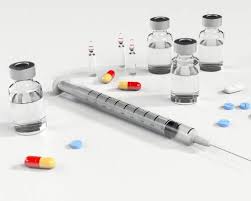 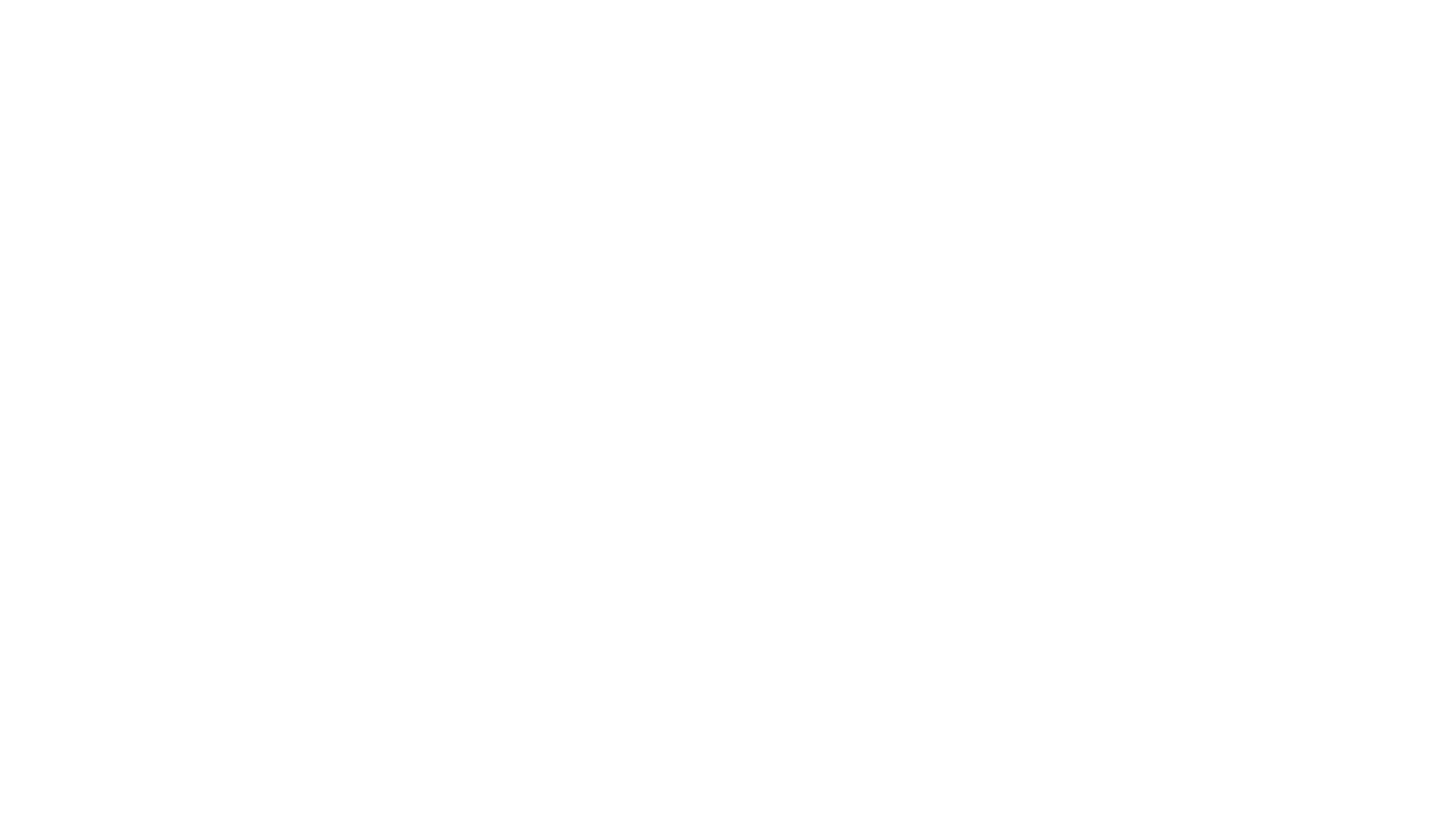 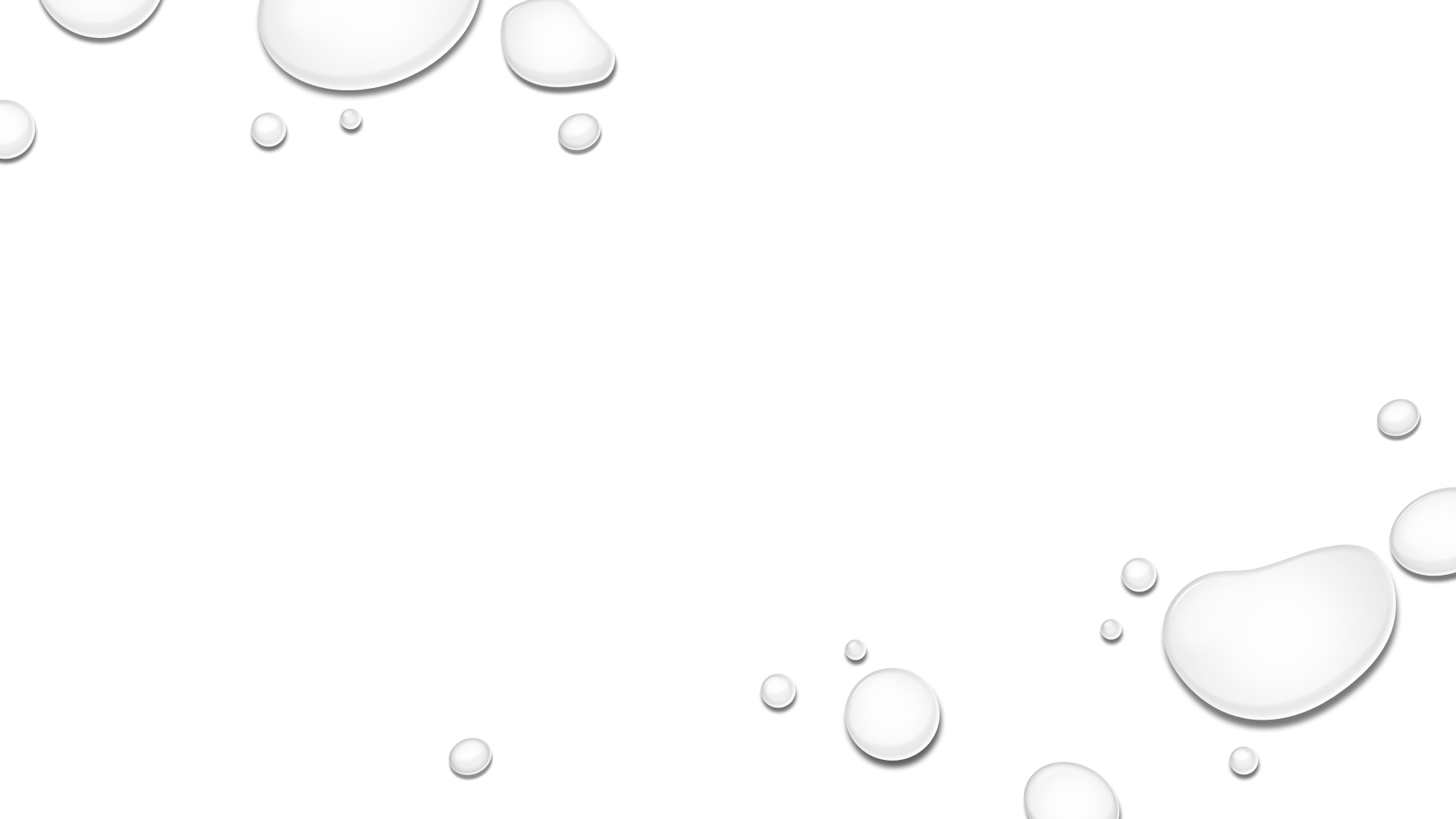 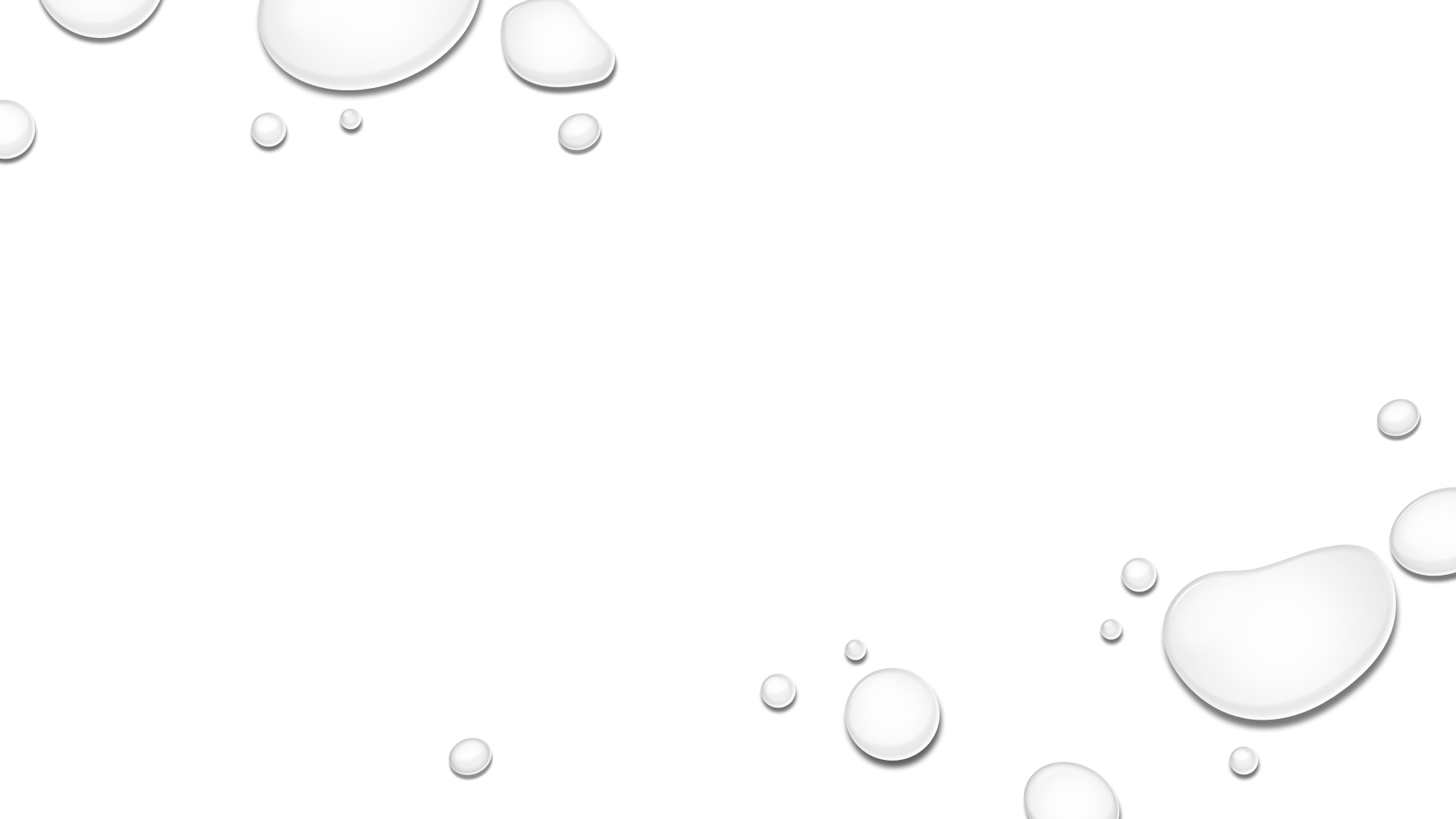 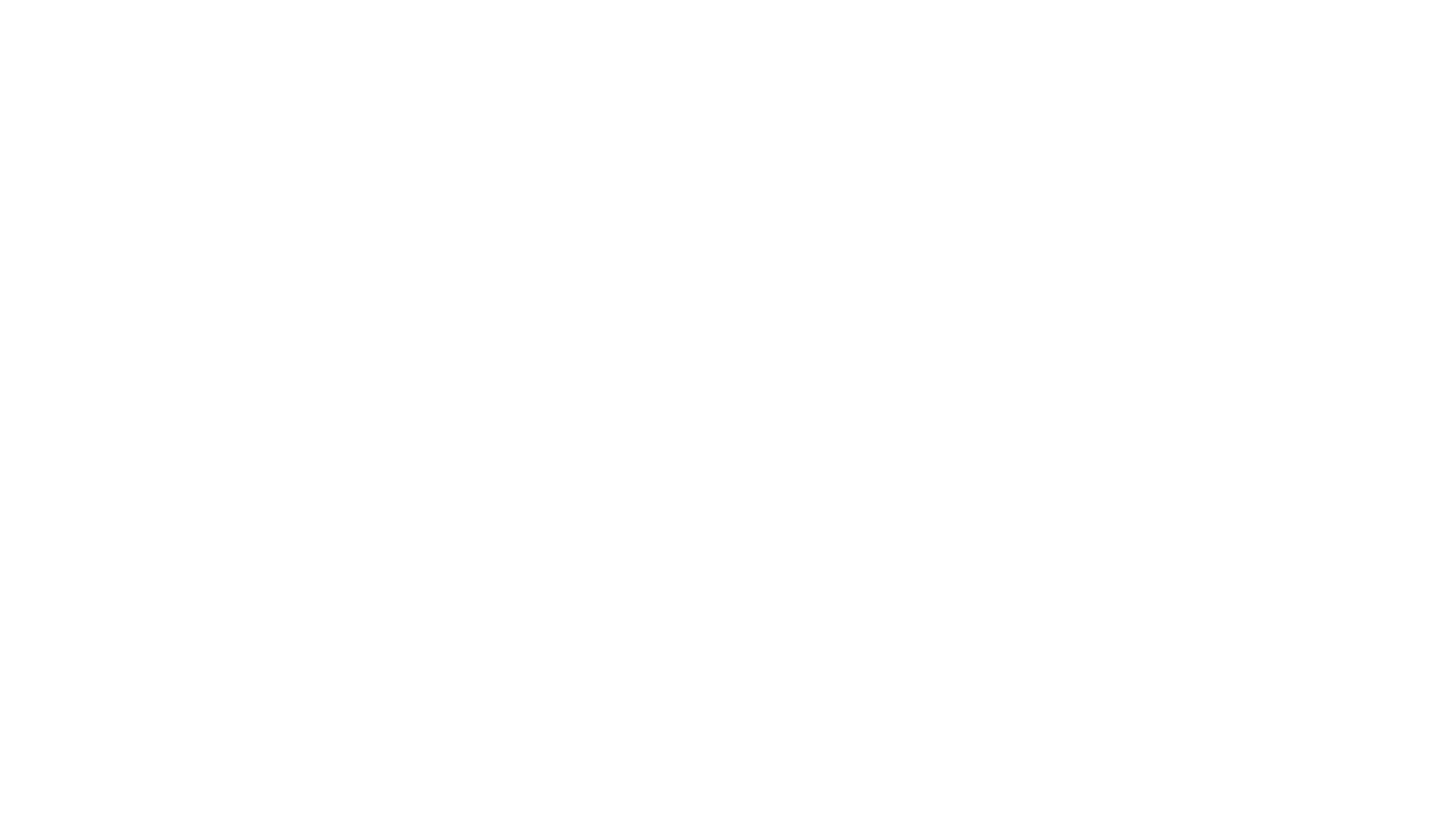 Studieopzet
Jan – Nov 2018
AMC Amsterdam
Prospectief
 
Inclusie:
0-18 jaar
IV Opiaten of PCA met opiaat > 4 uur

Exclusie:
Intra operatieve urine retentie
Bekende urologische pathologie
Blaas echo niet mogelijk
Epidurale of caudale anesthesie voorafgaande 24u
Verlapping/ Neuromusculaire pathologie
< 37 weken of NICU
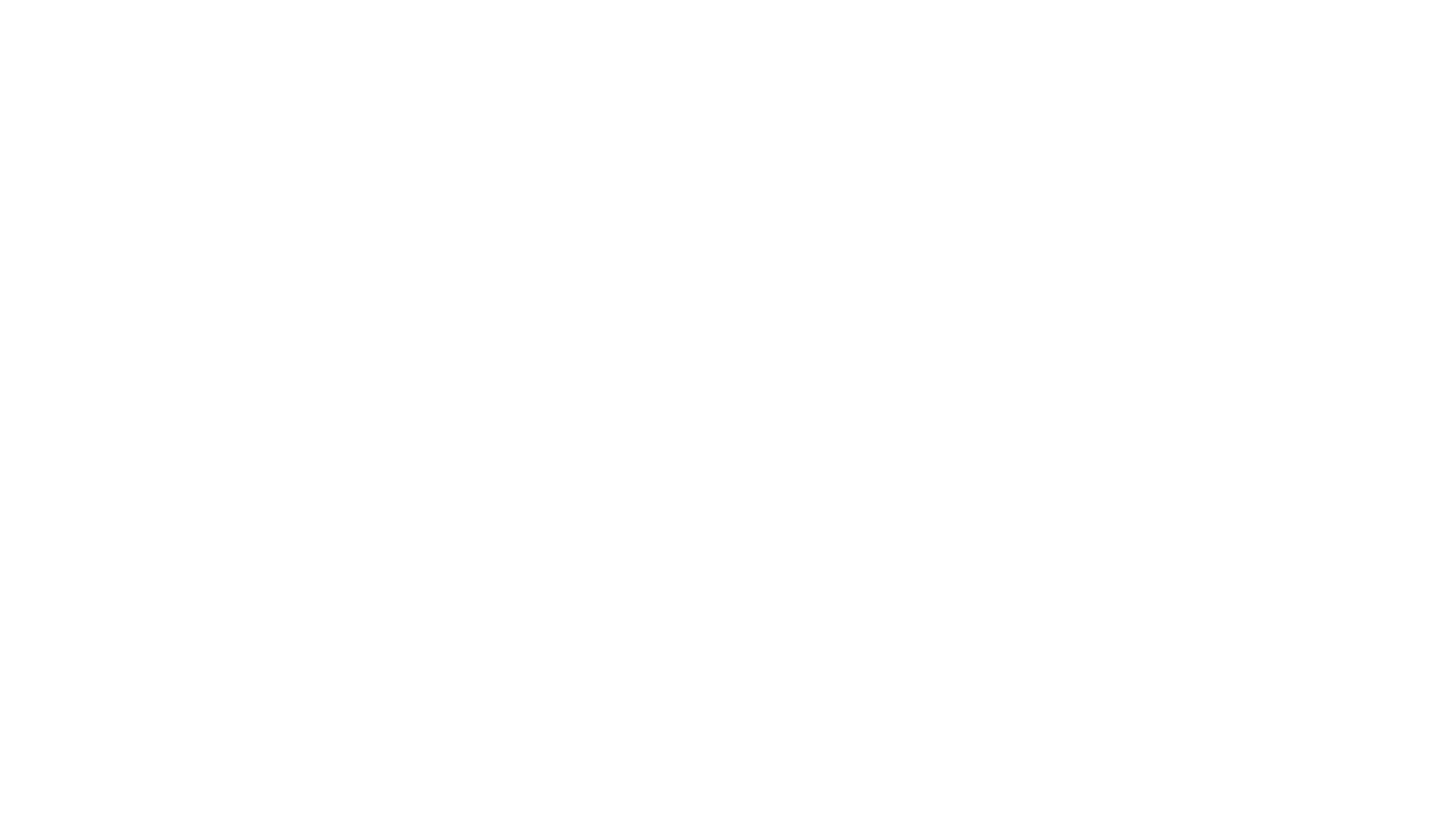 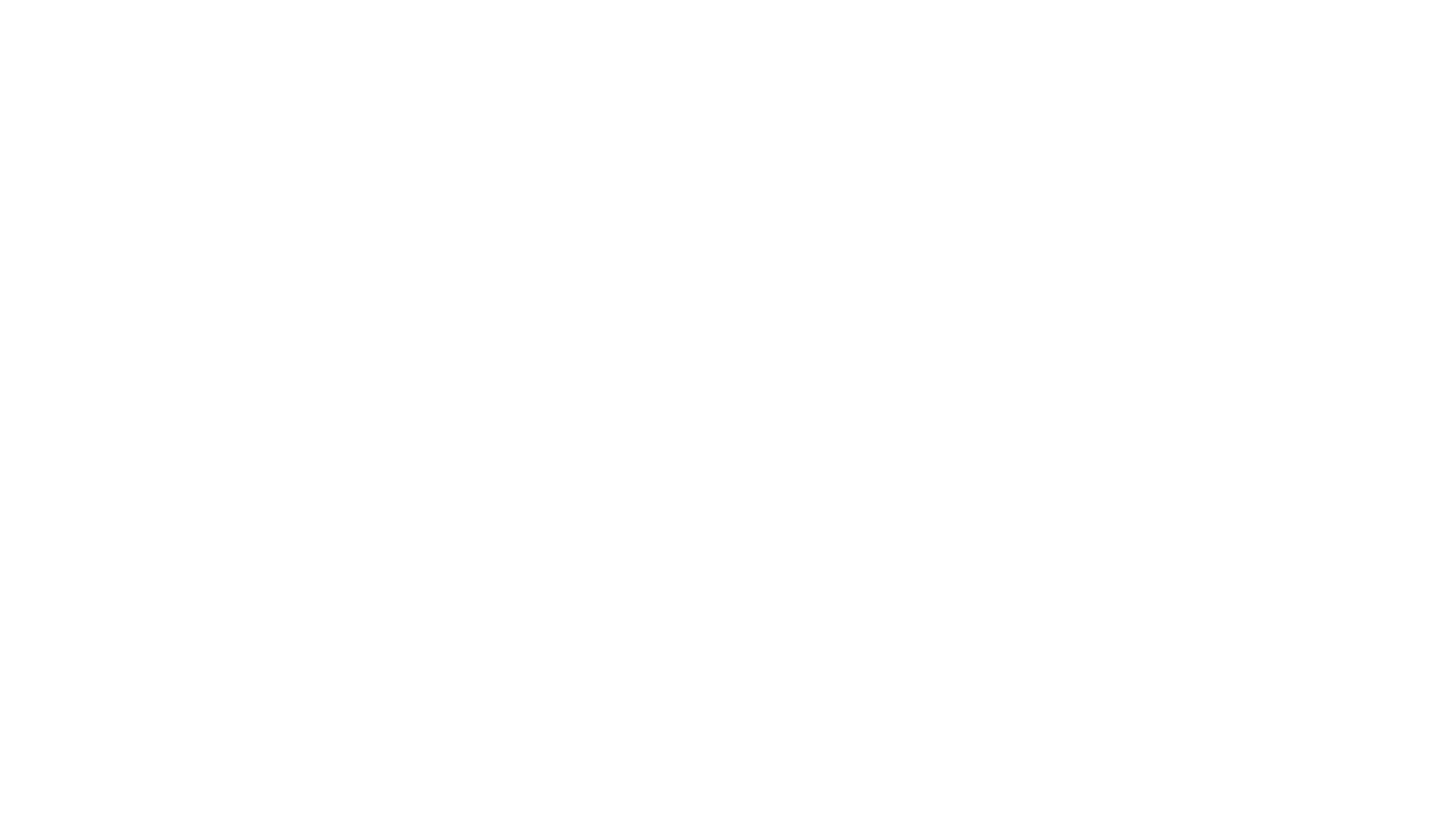 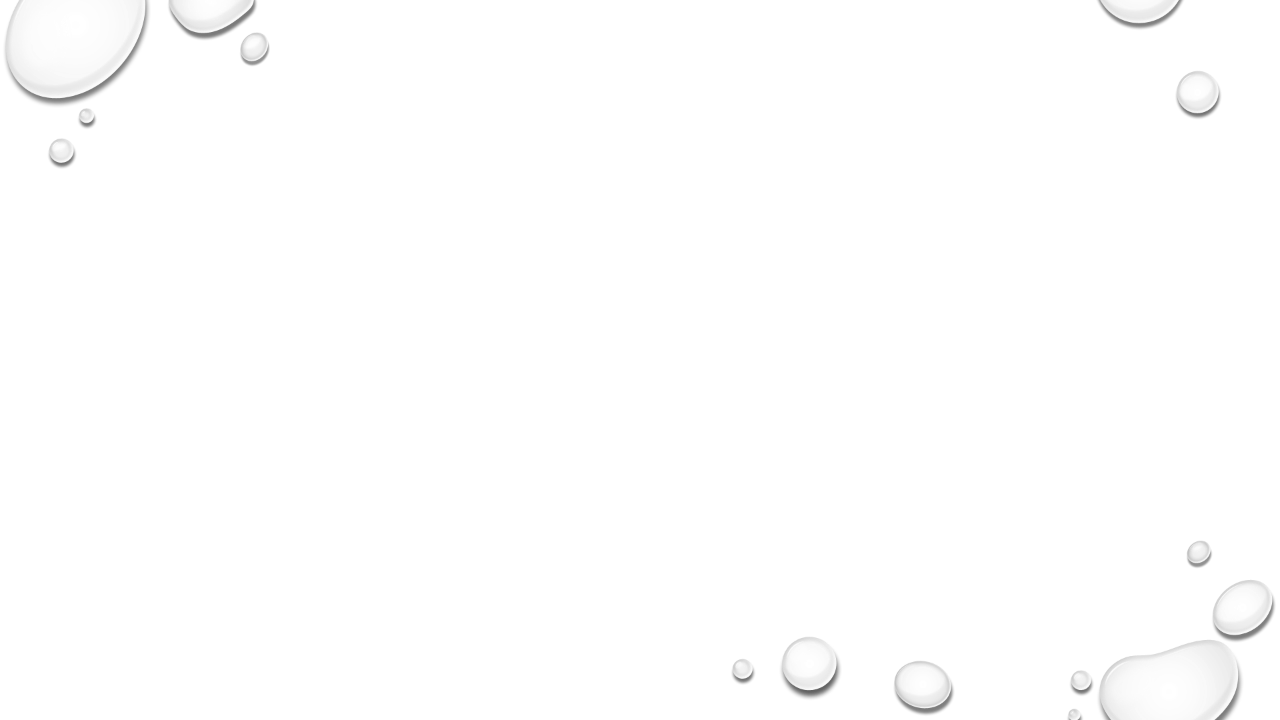 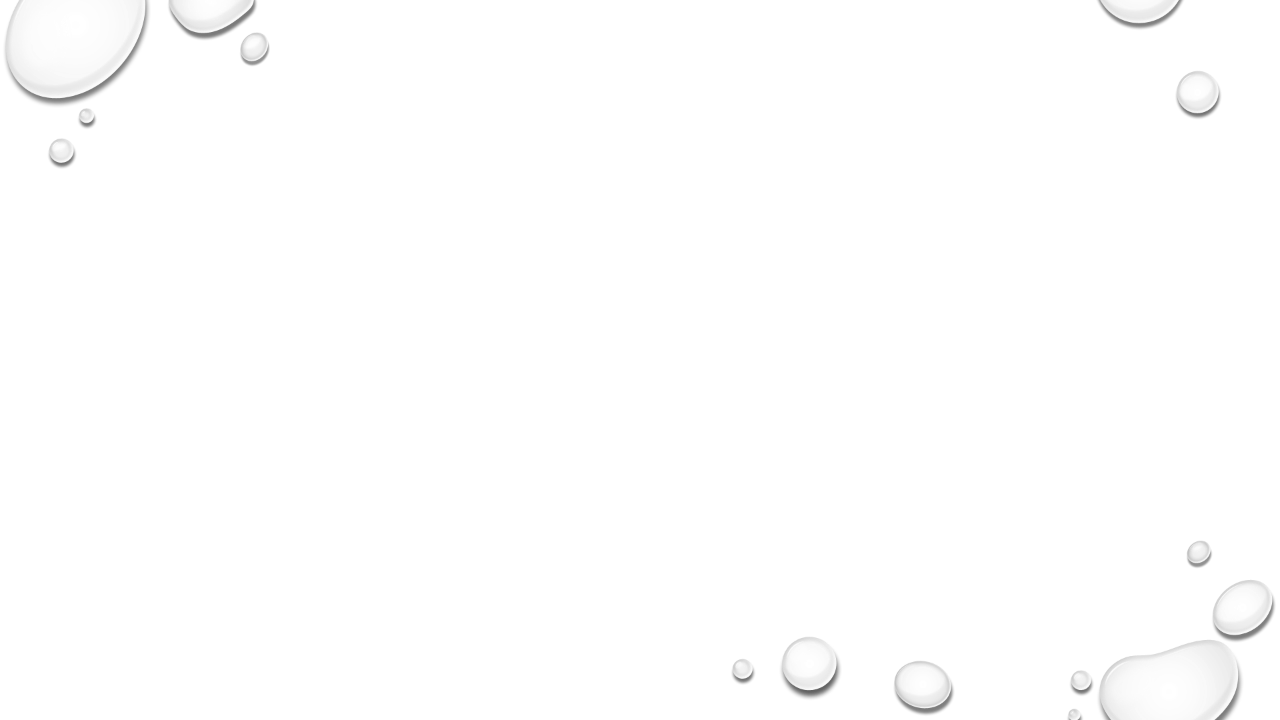 Urine retentie
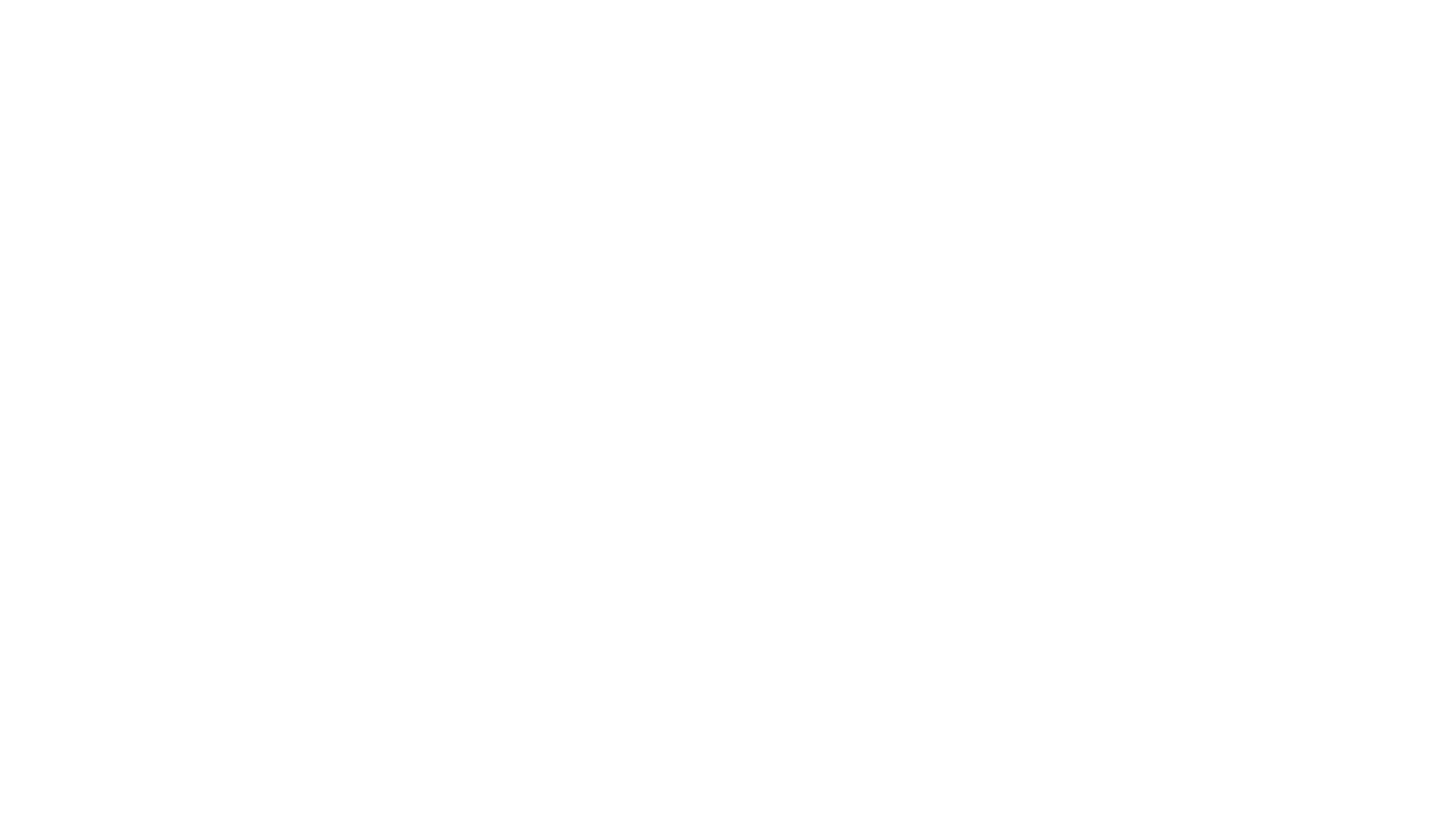 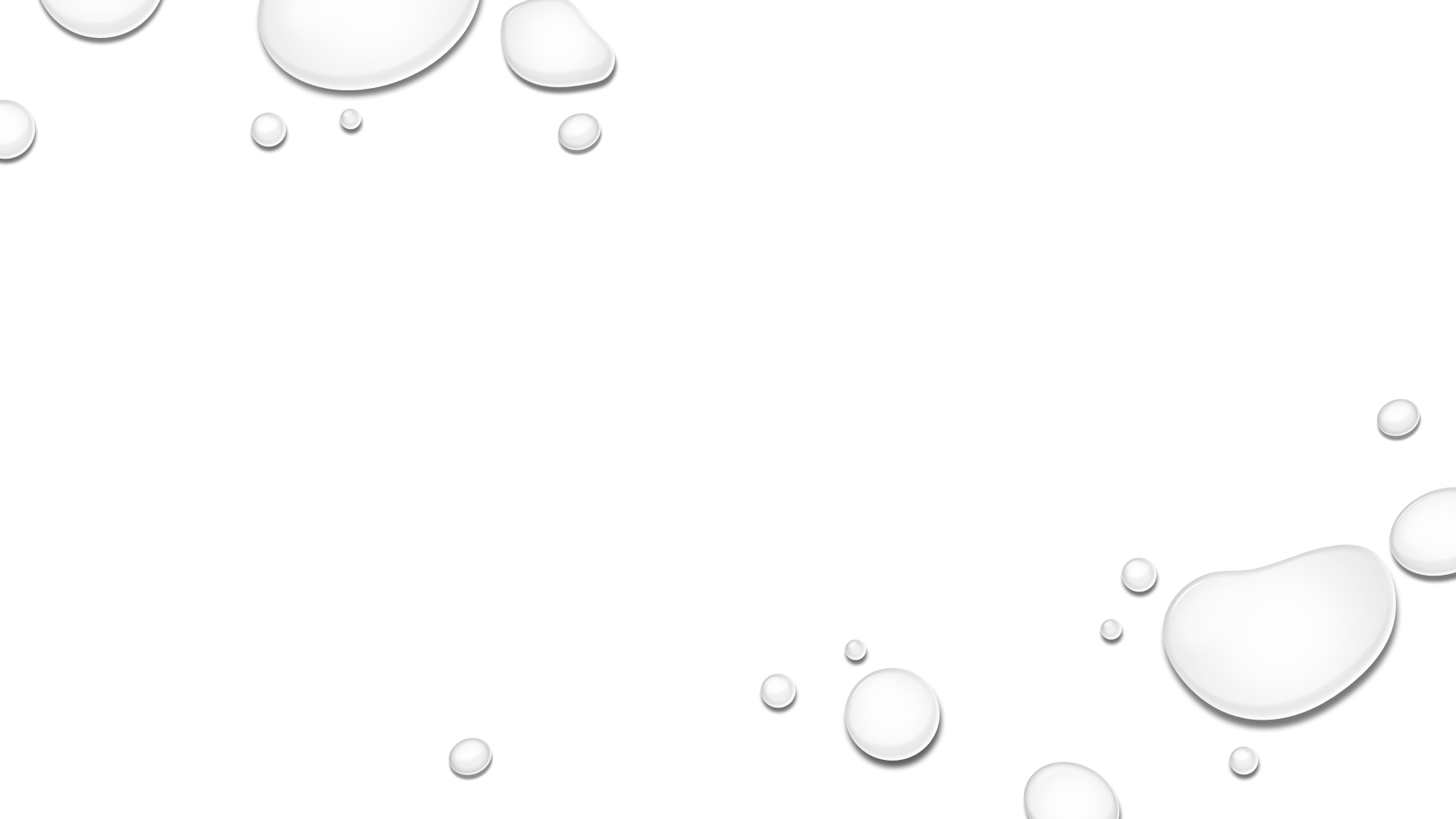 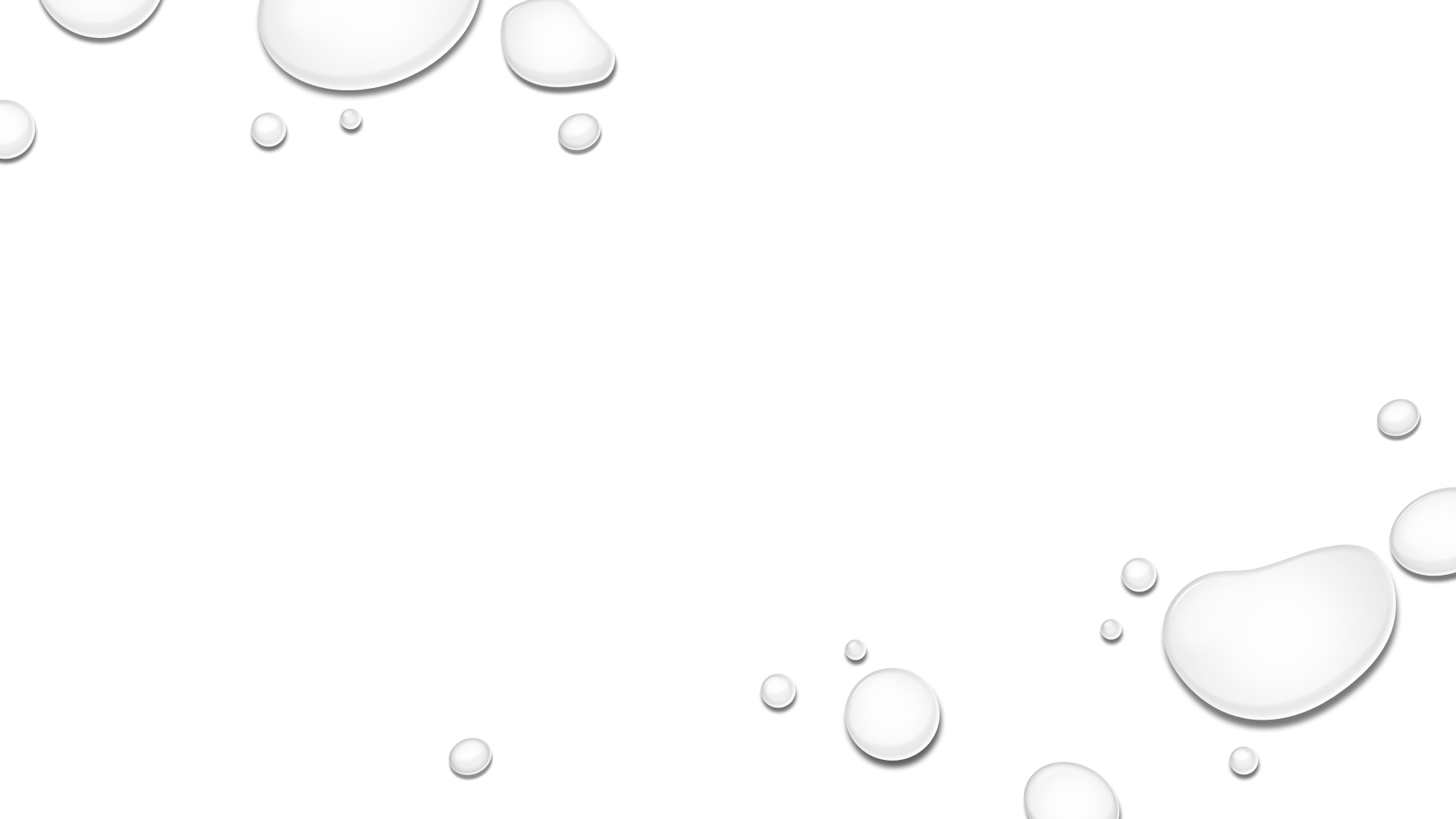 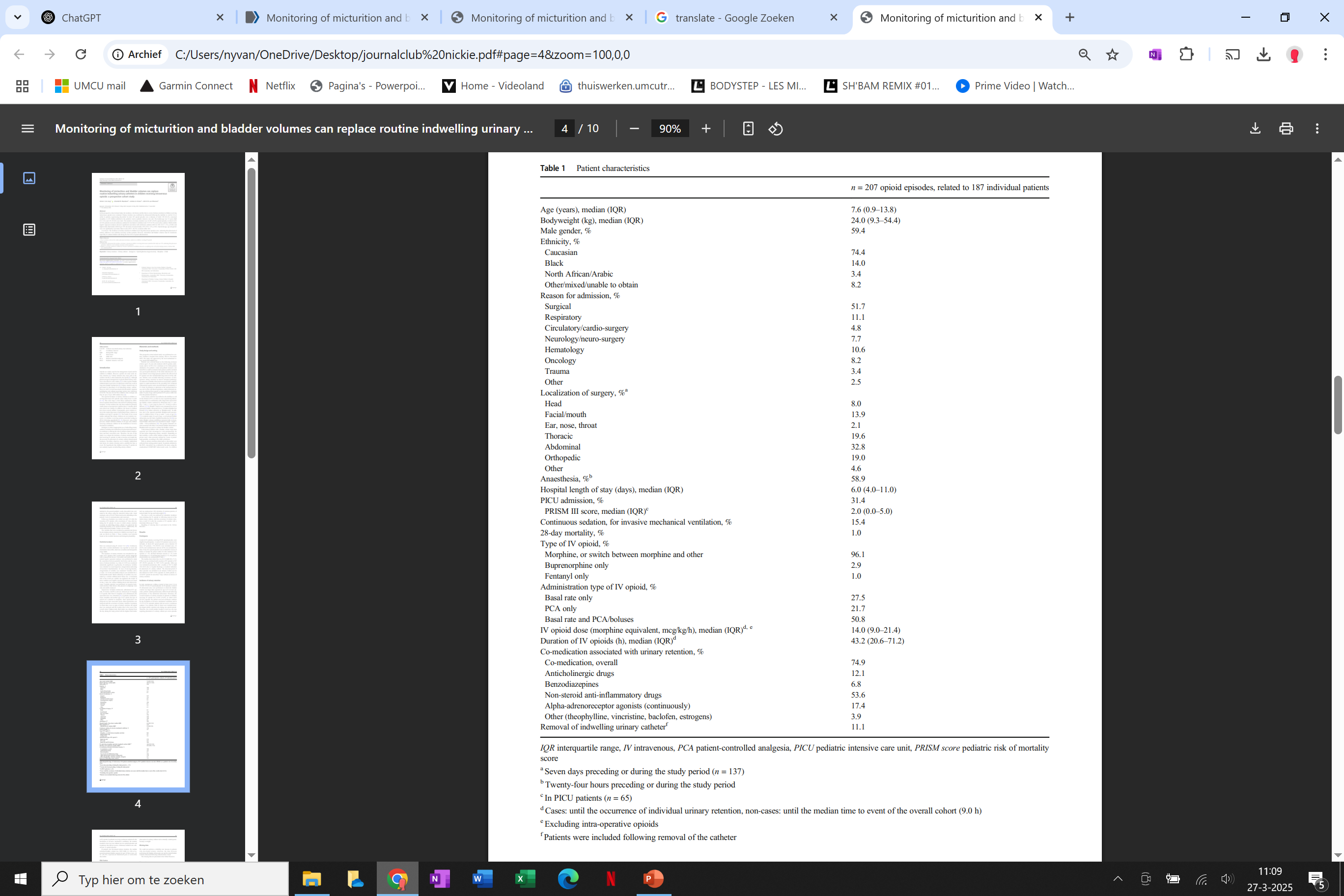 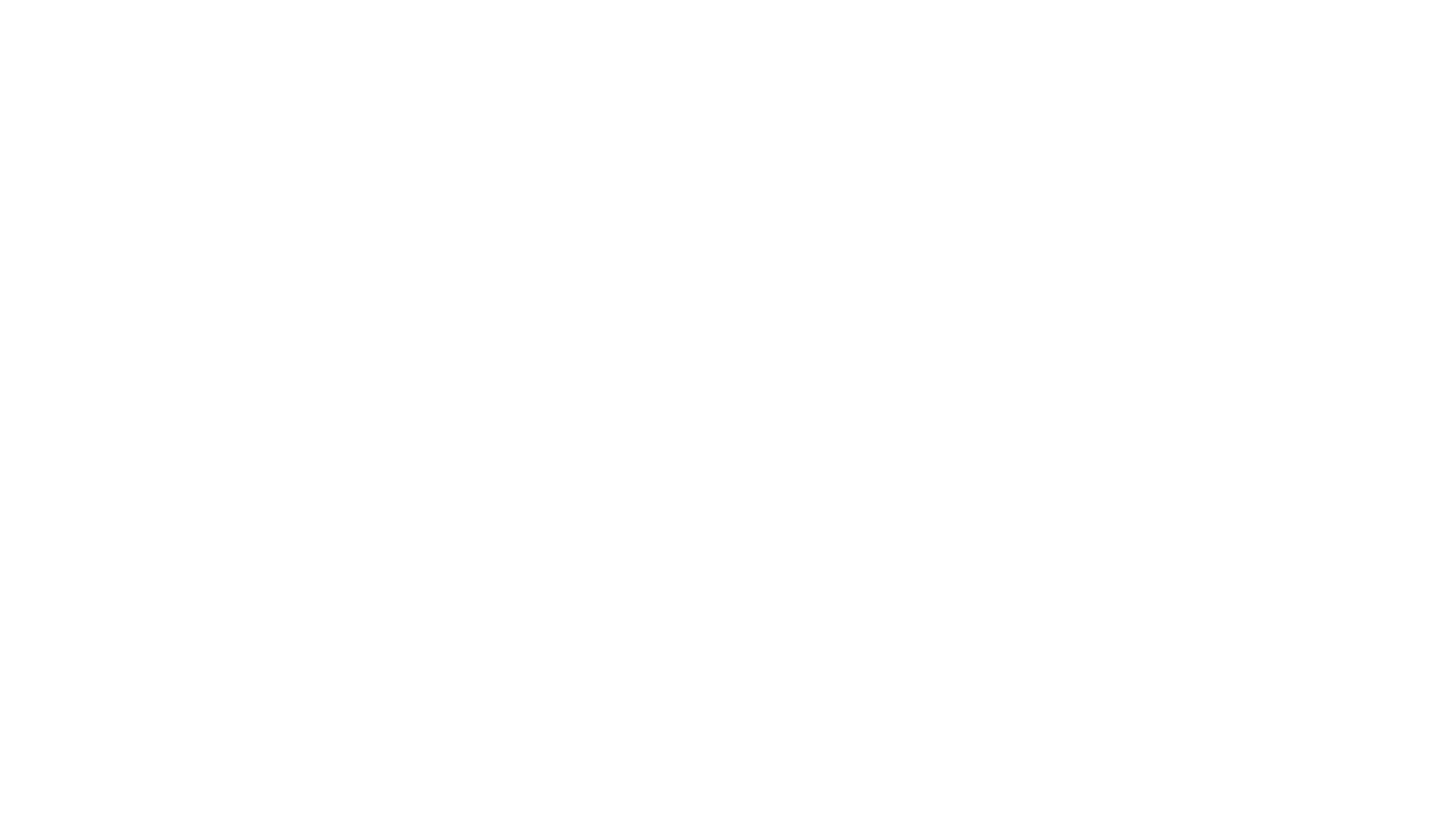 Patienten
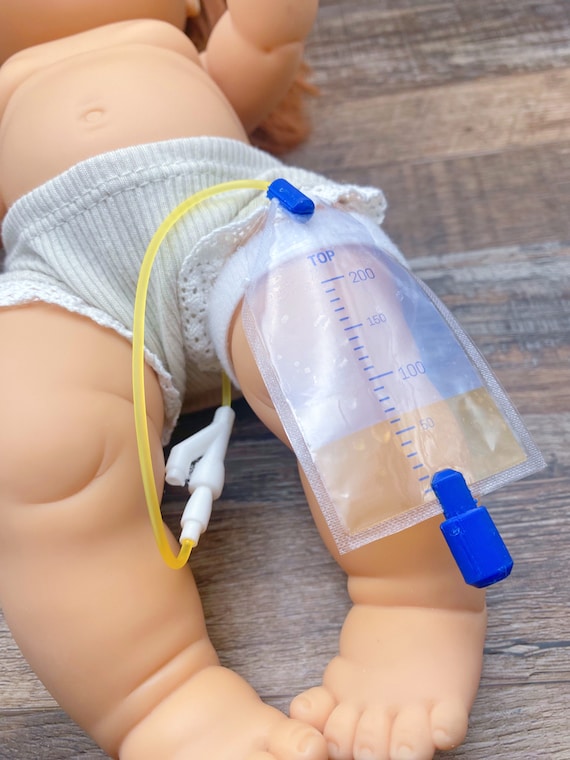 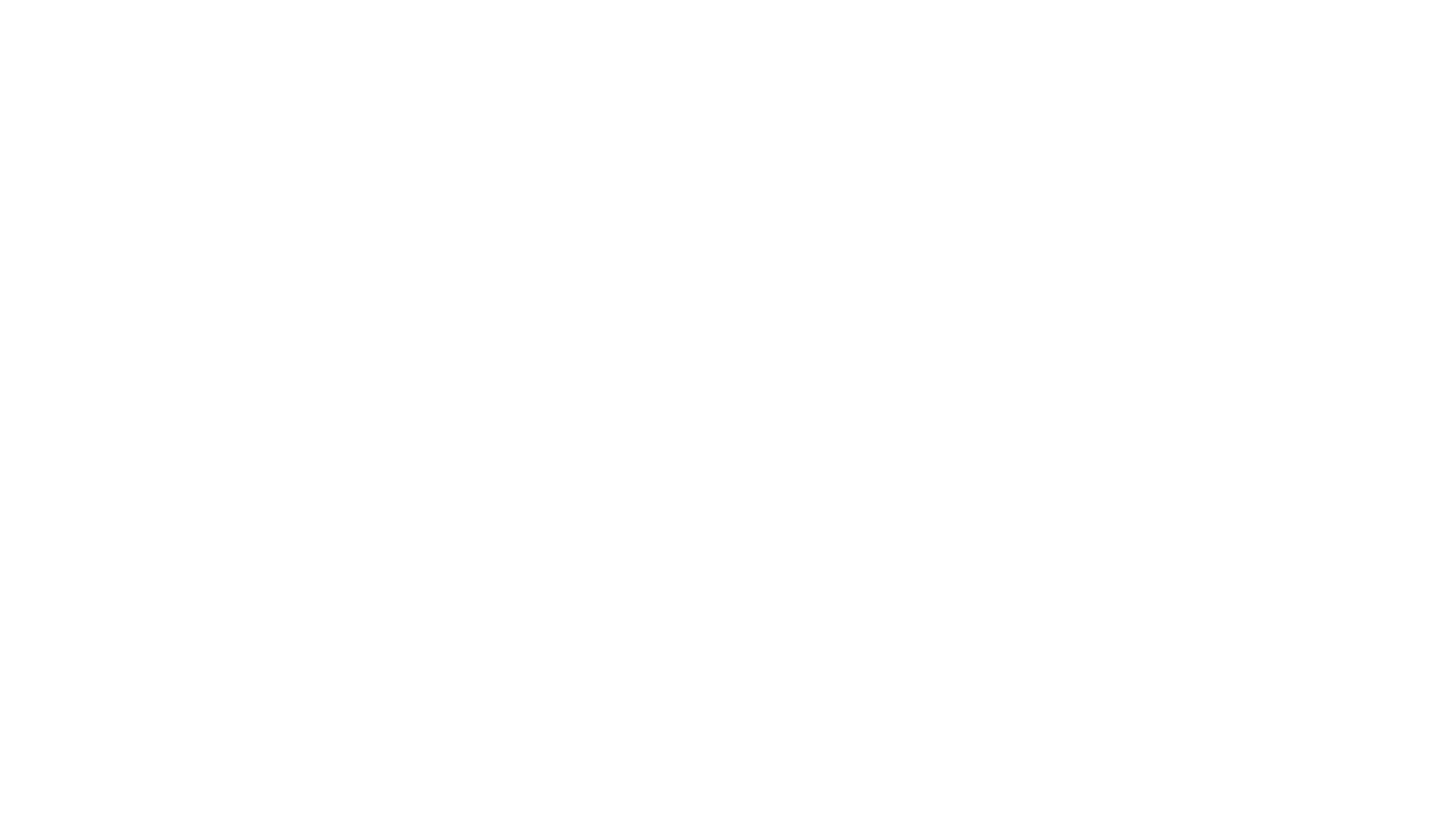 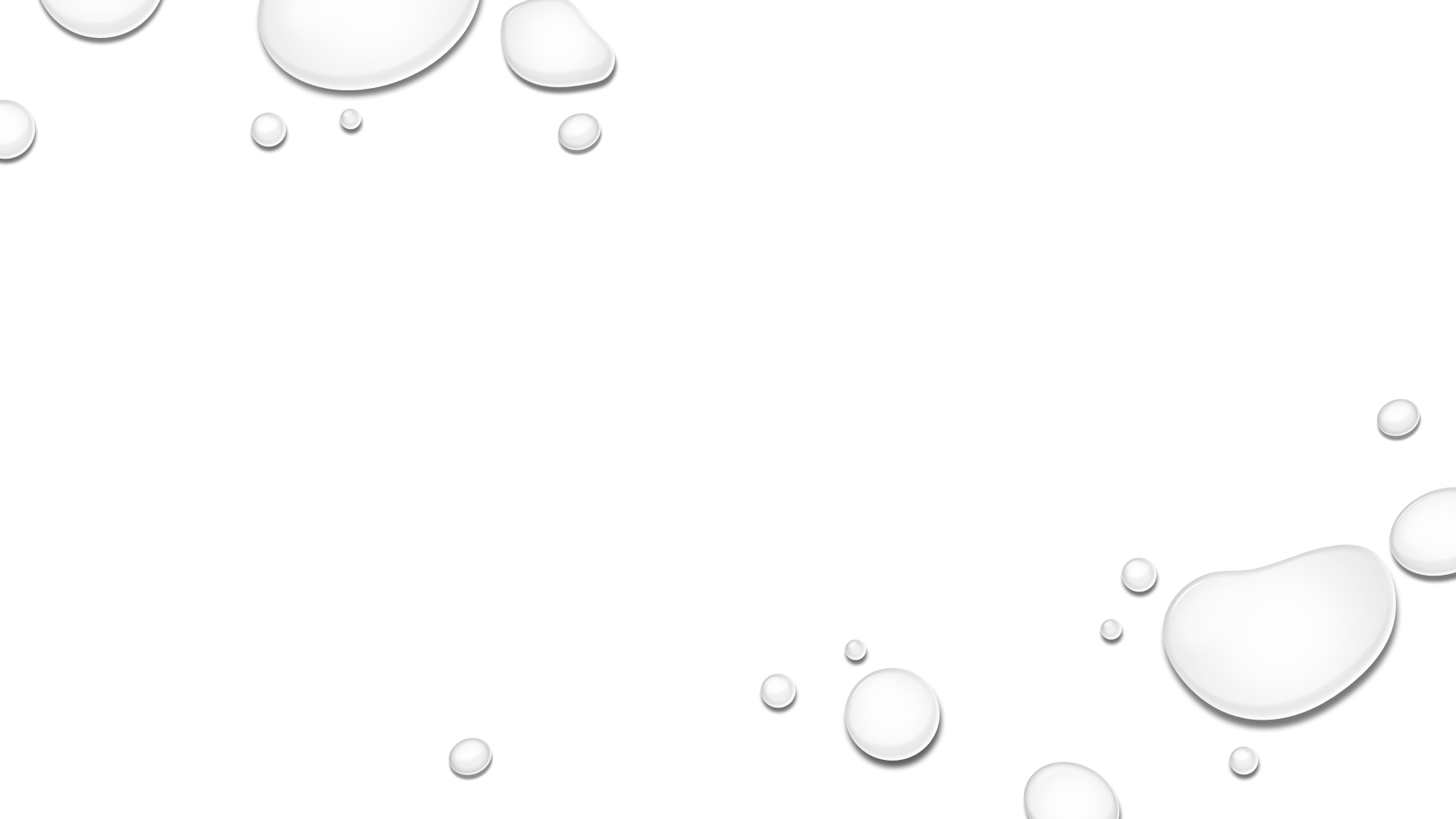 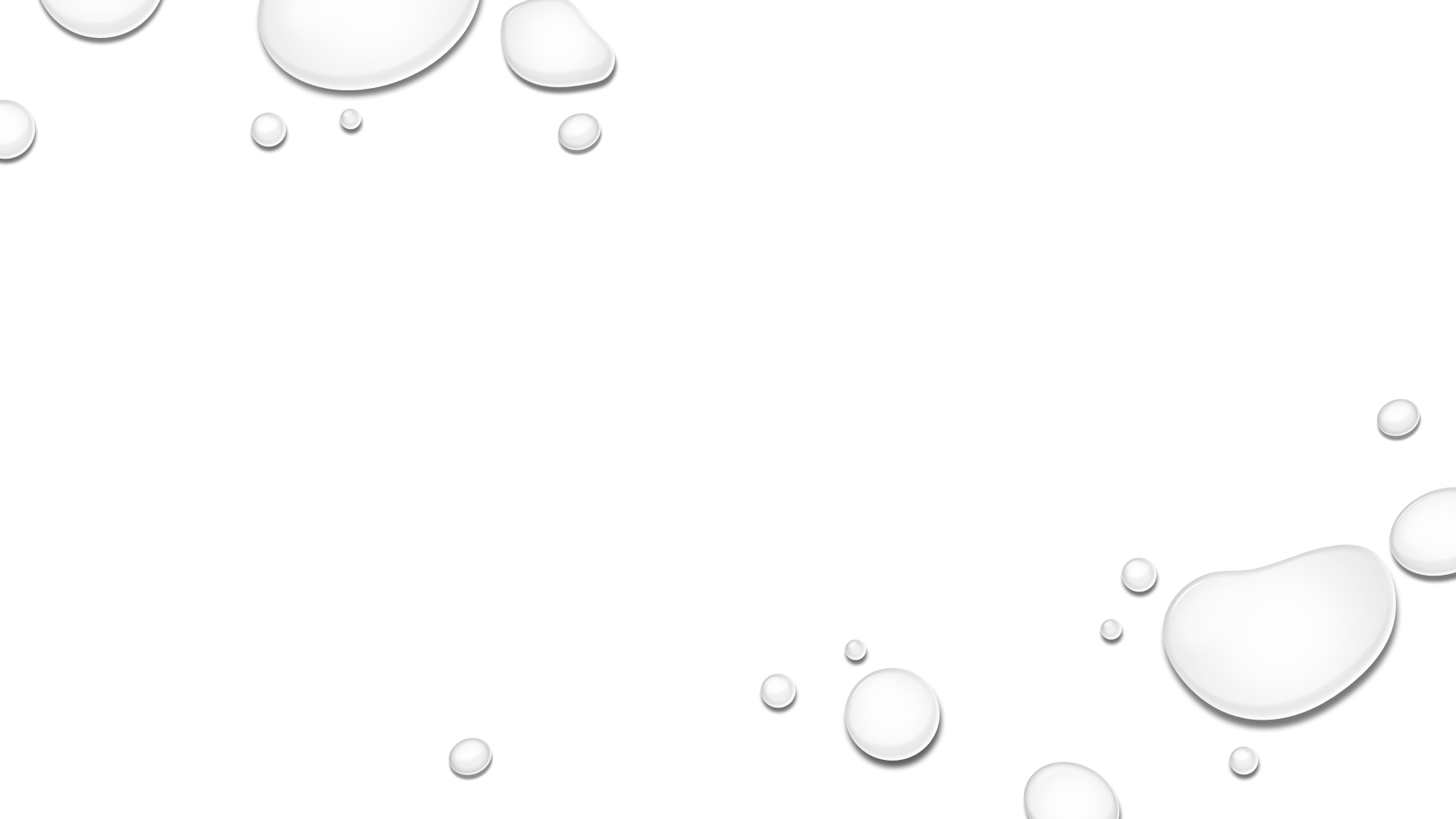 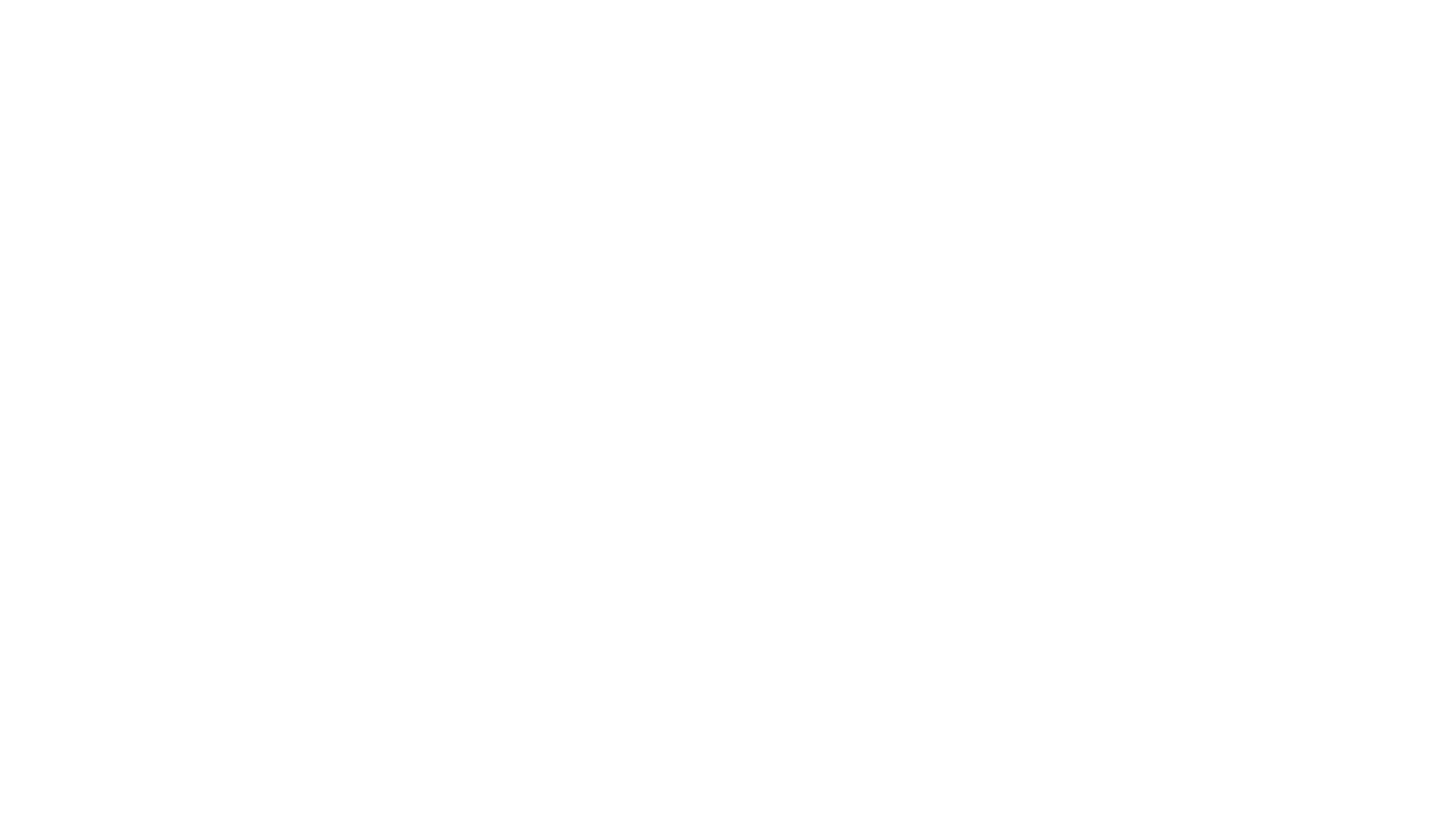 resultaten
187 patiënten met 207 opiaat episodes

Observatie tussen 20.6 en 71.2 uur

Bij 153/207 (73,9%) spontane diurese elke 8u

52/207 59 bladderscans en 4 hiervan spontane diurese alsnog

31/207 = 15% Retentieblaas en CAD
14/31 continue opiaat en beademing = 43,8%
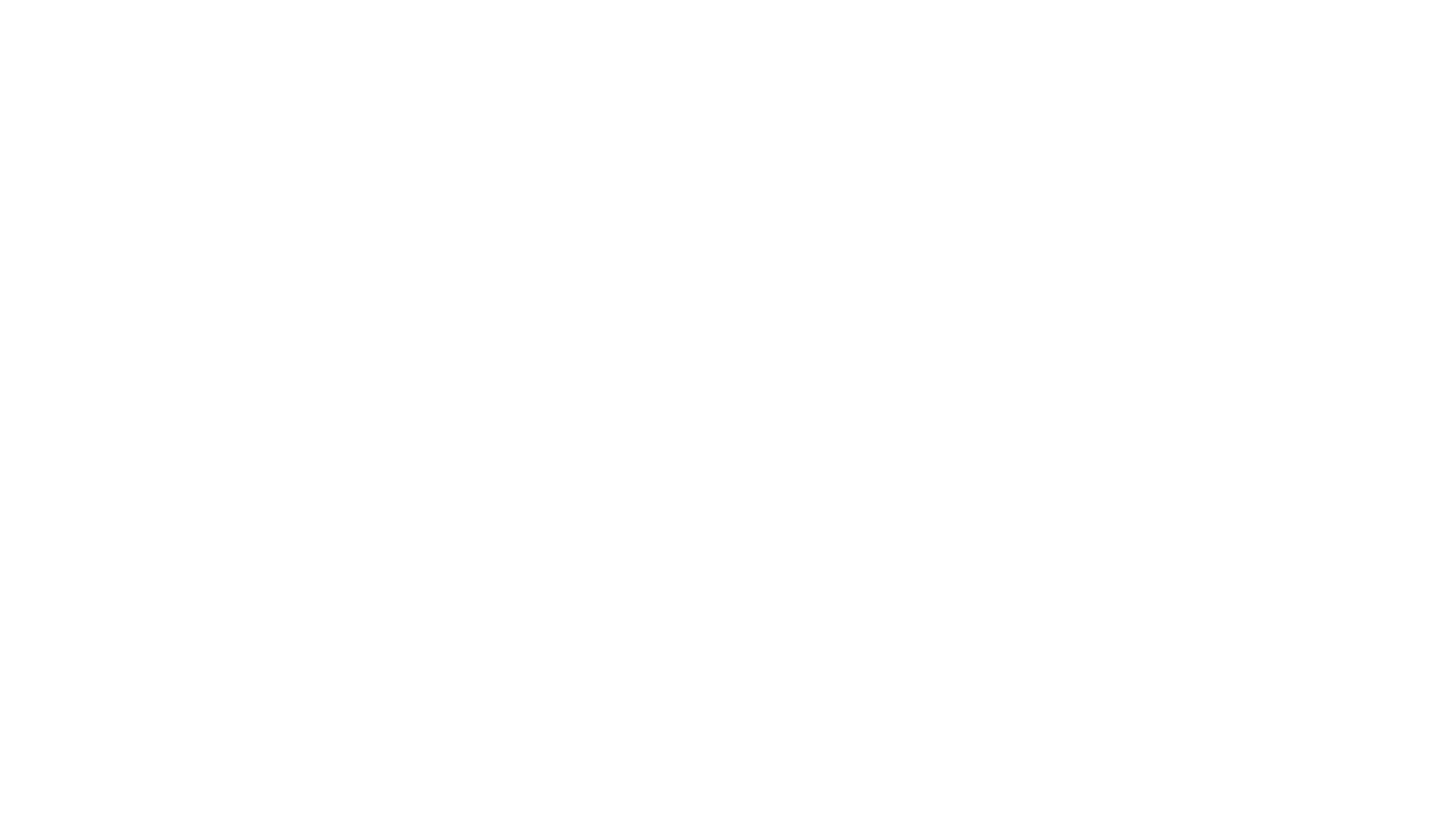 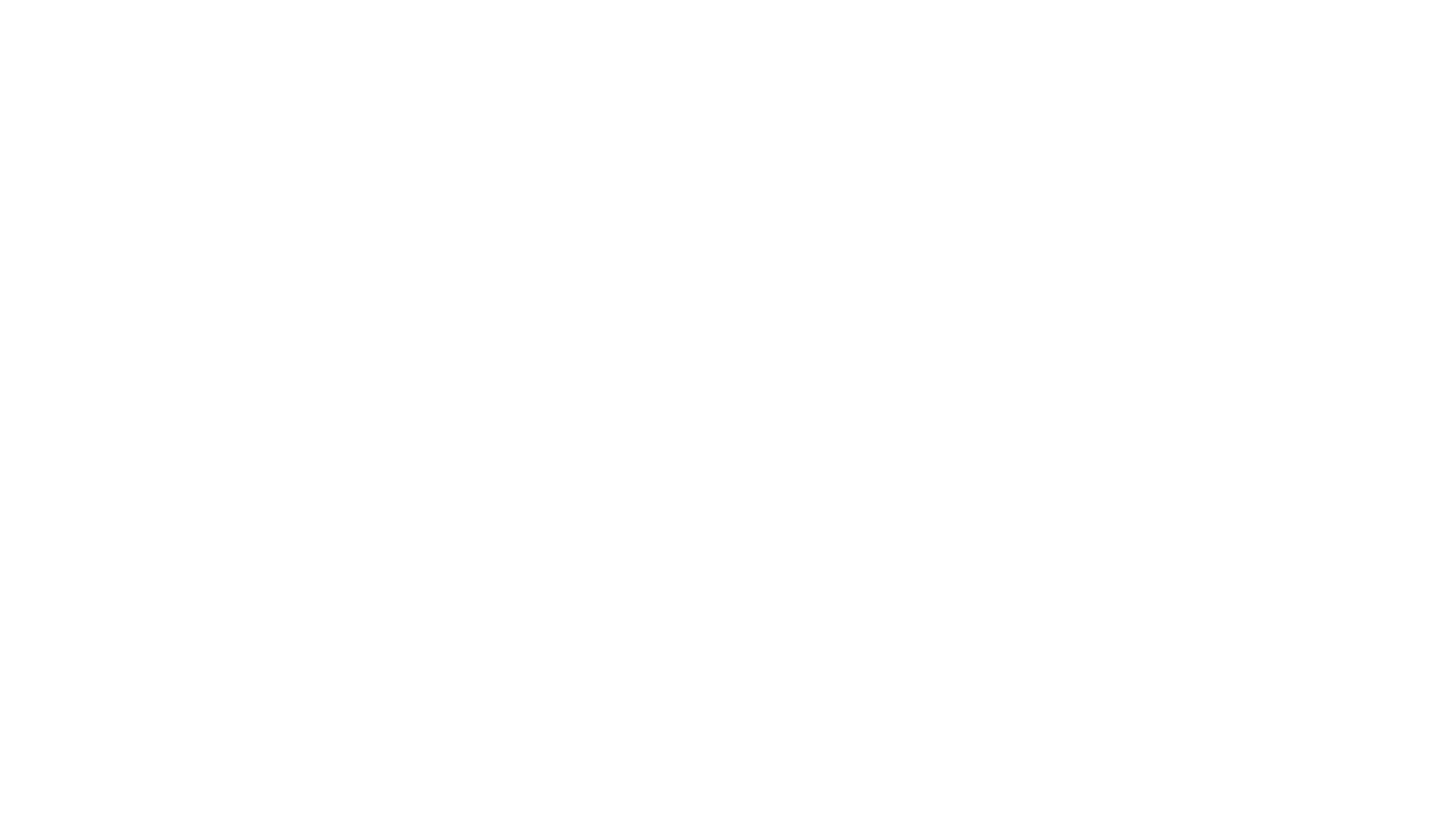 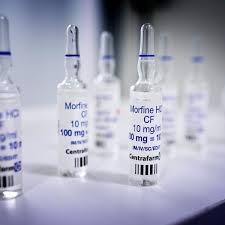 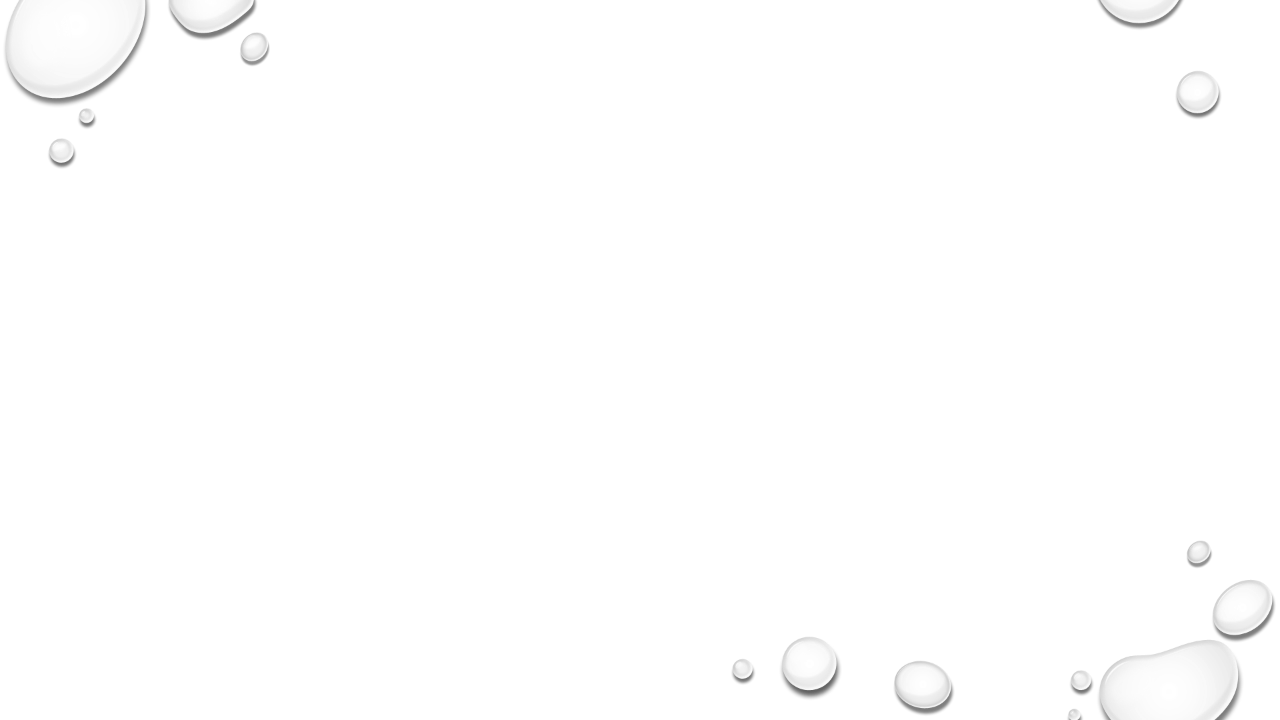 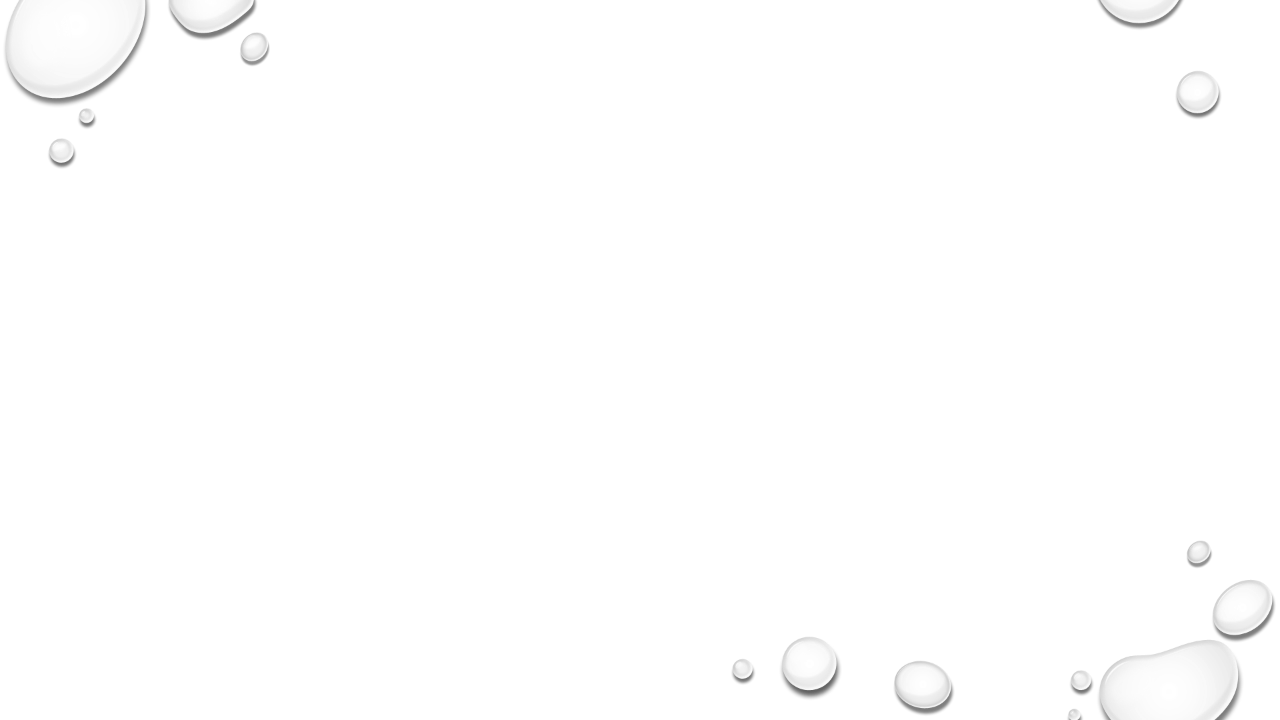 NNTT
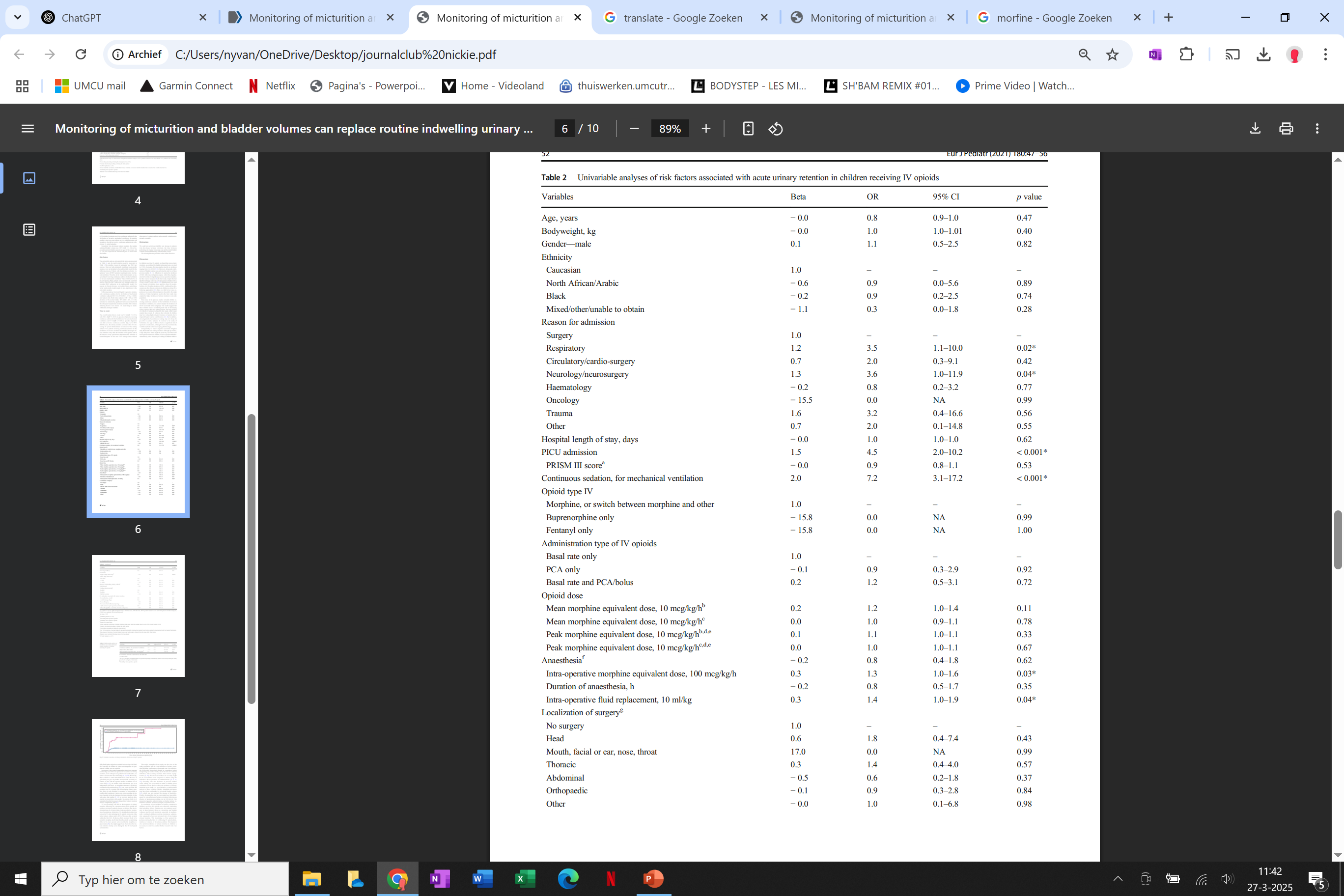 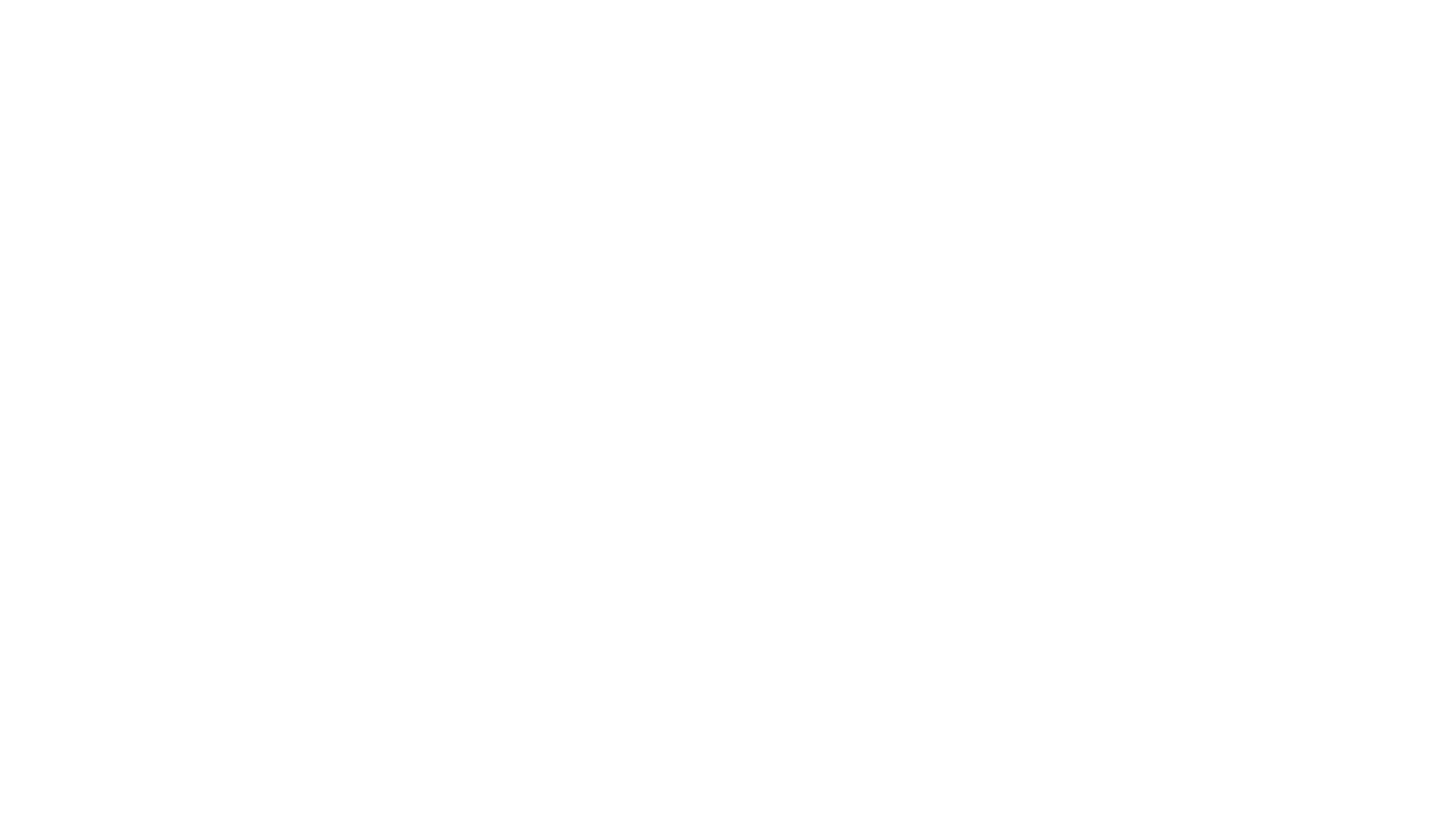 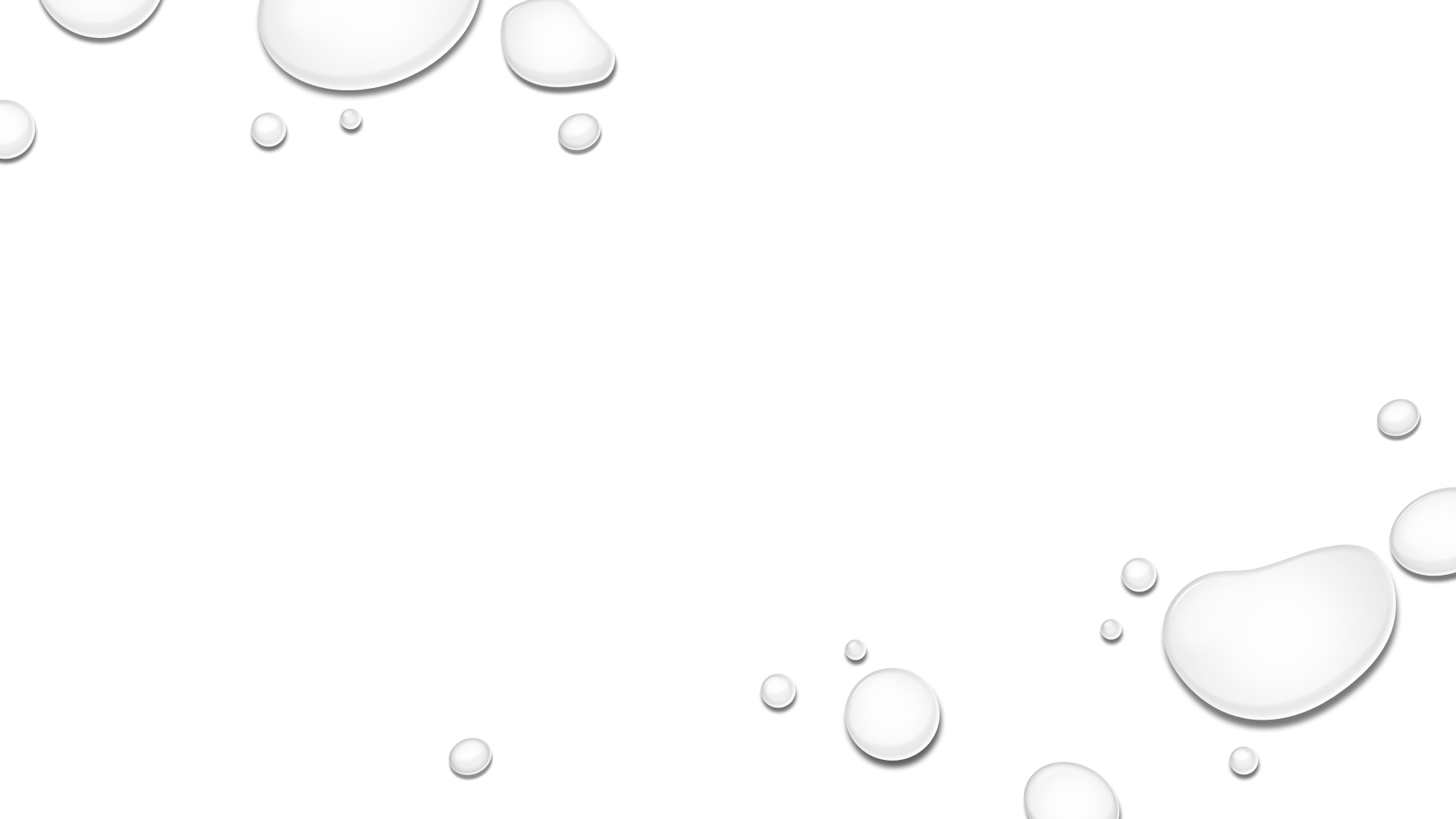 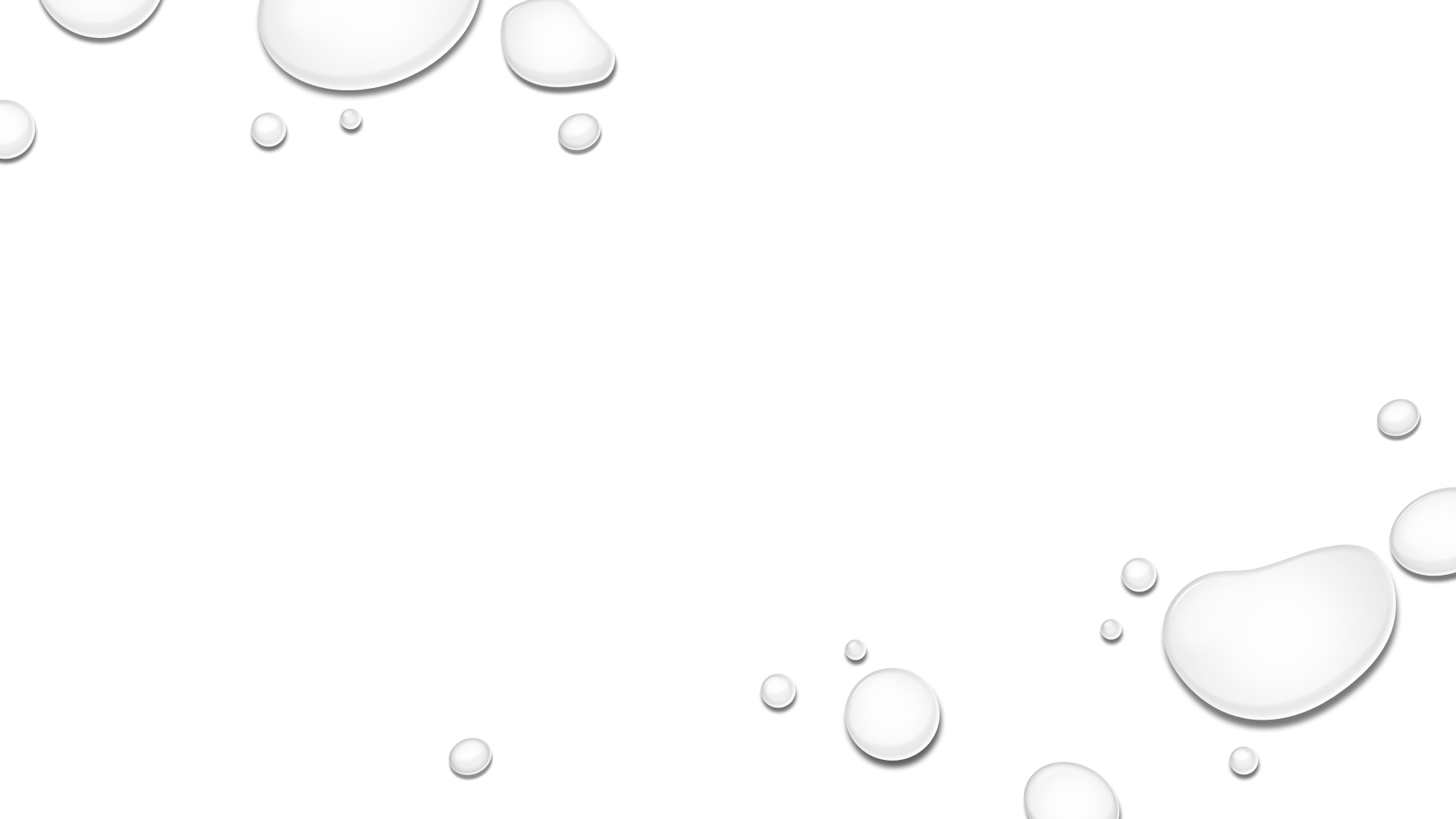 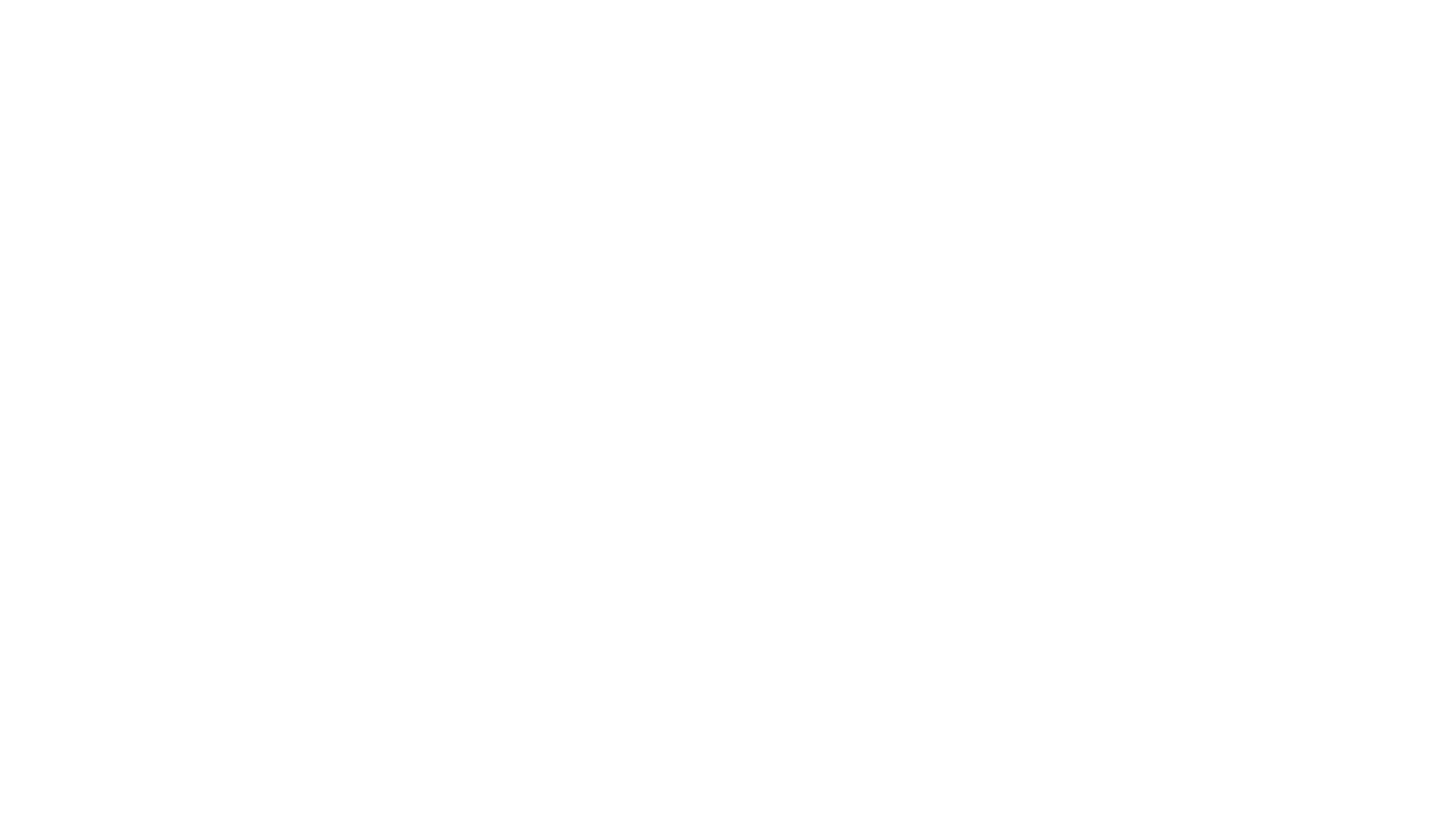 analyse
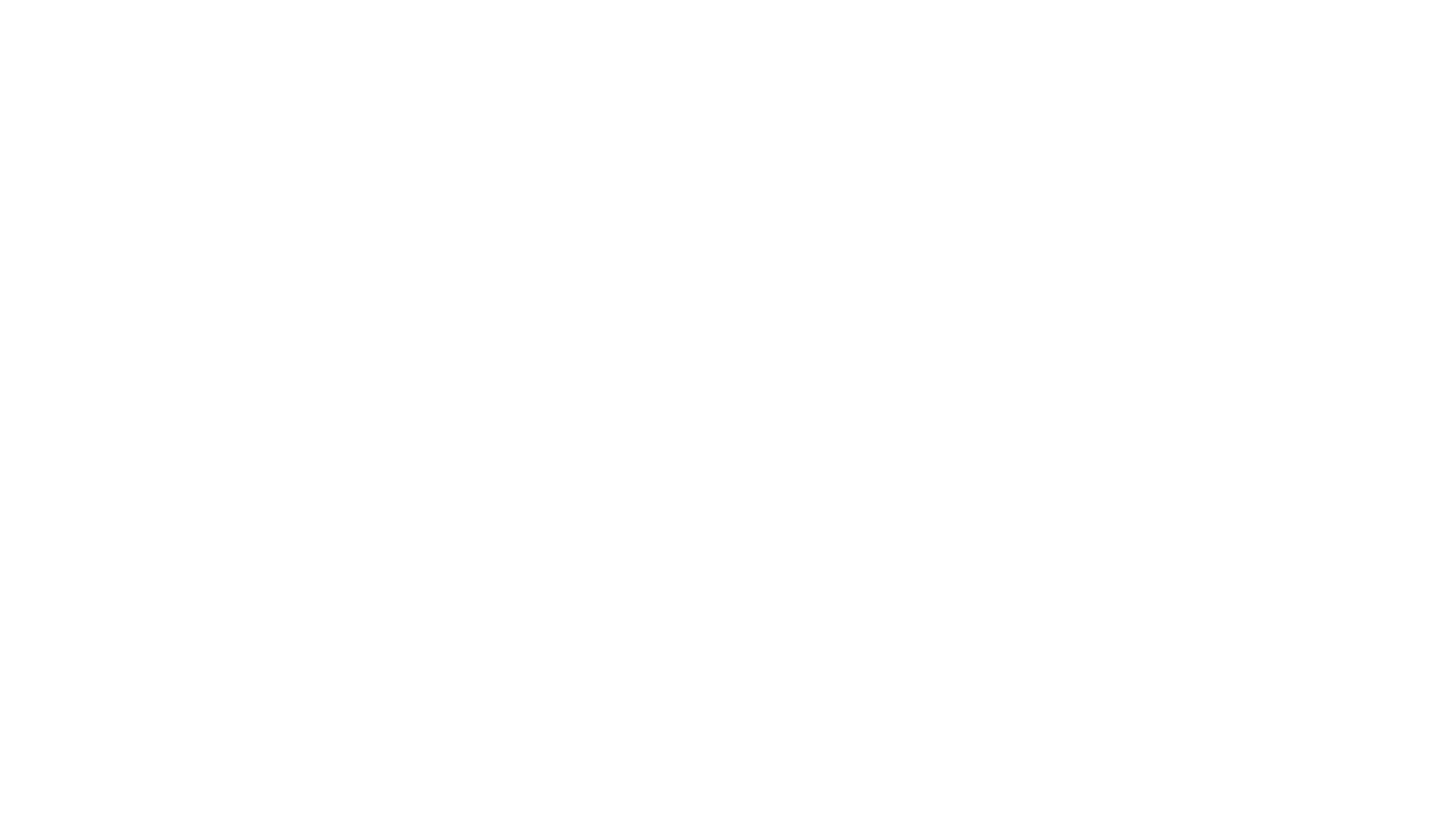 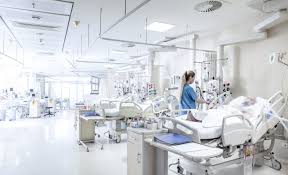 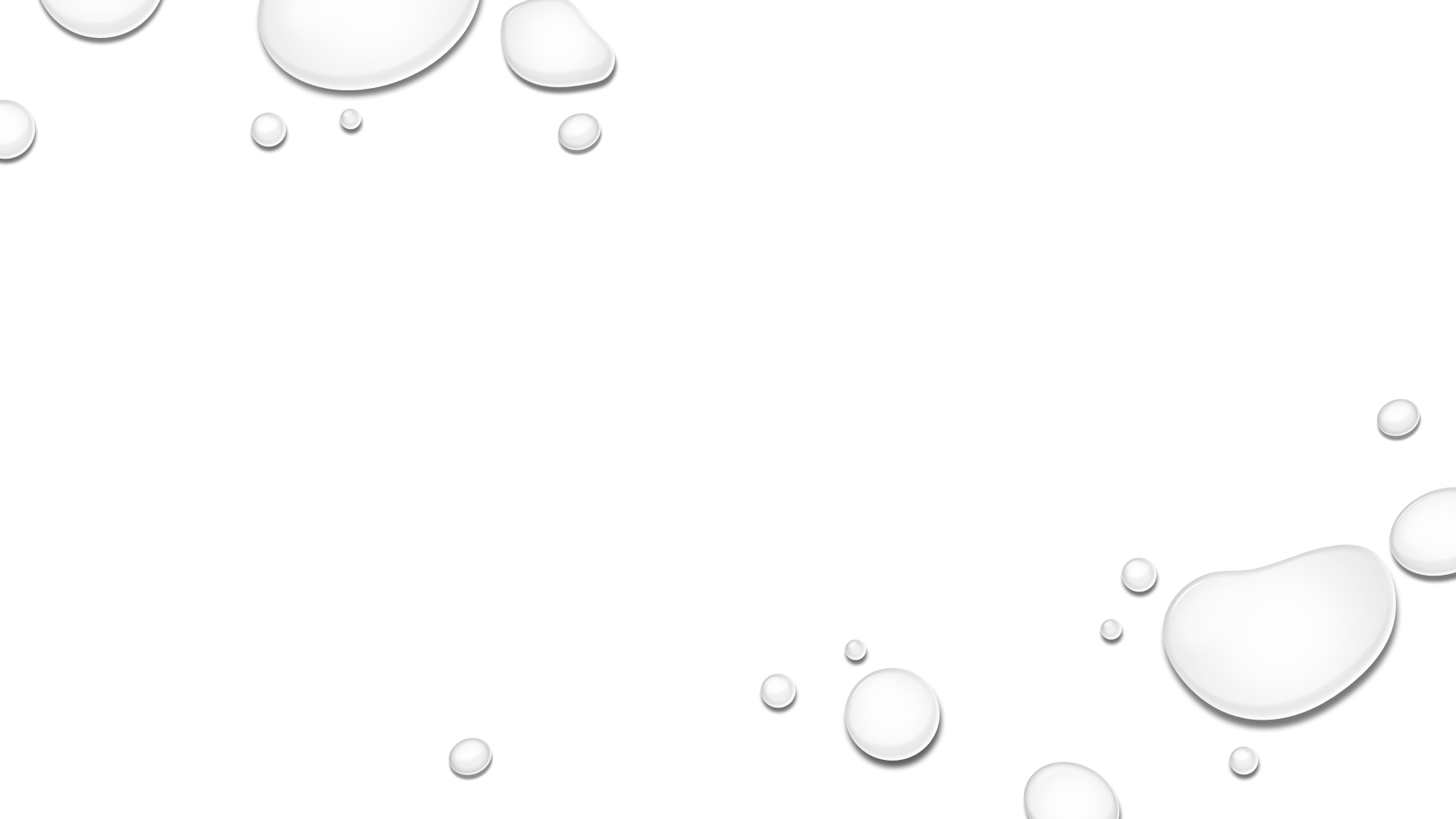 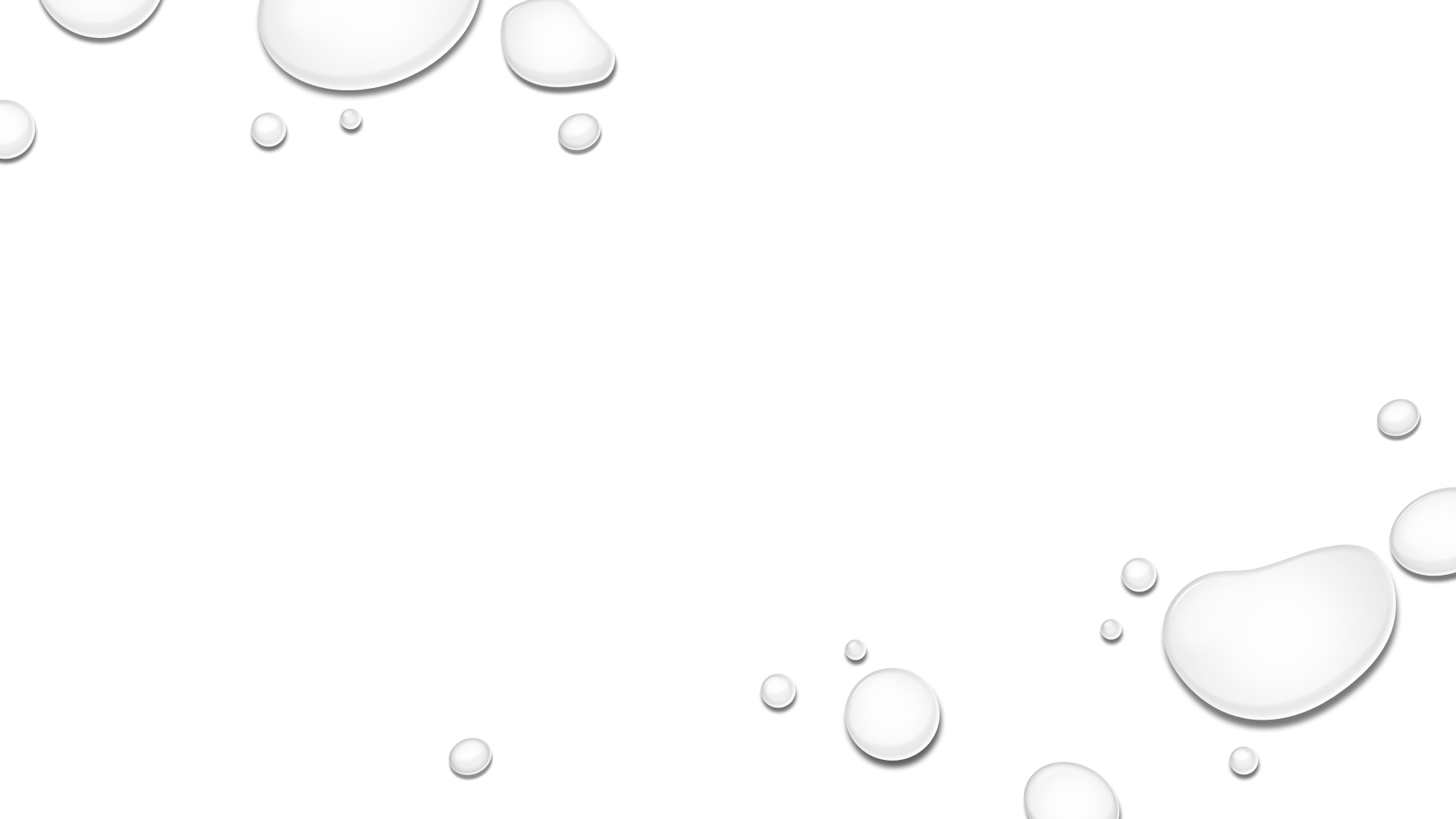 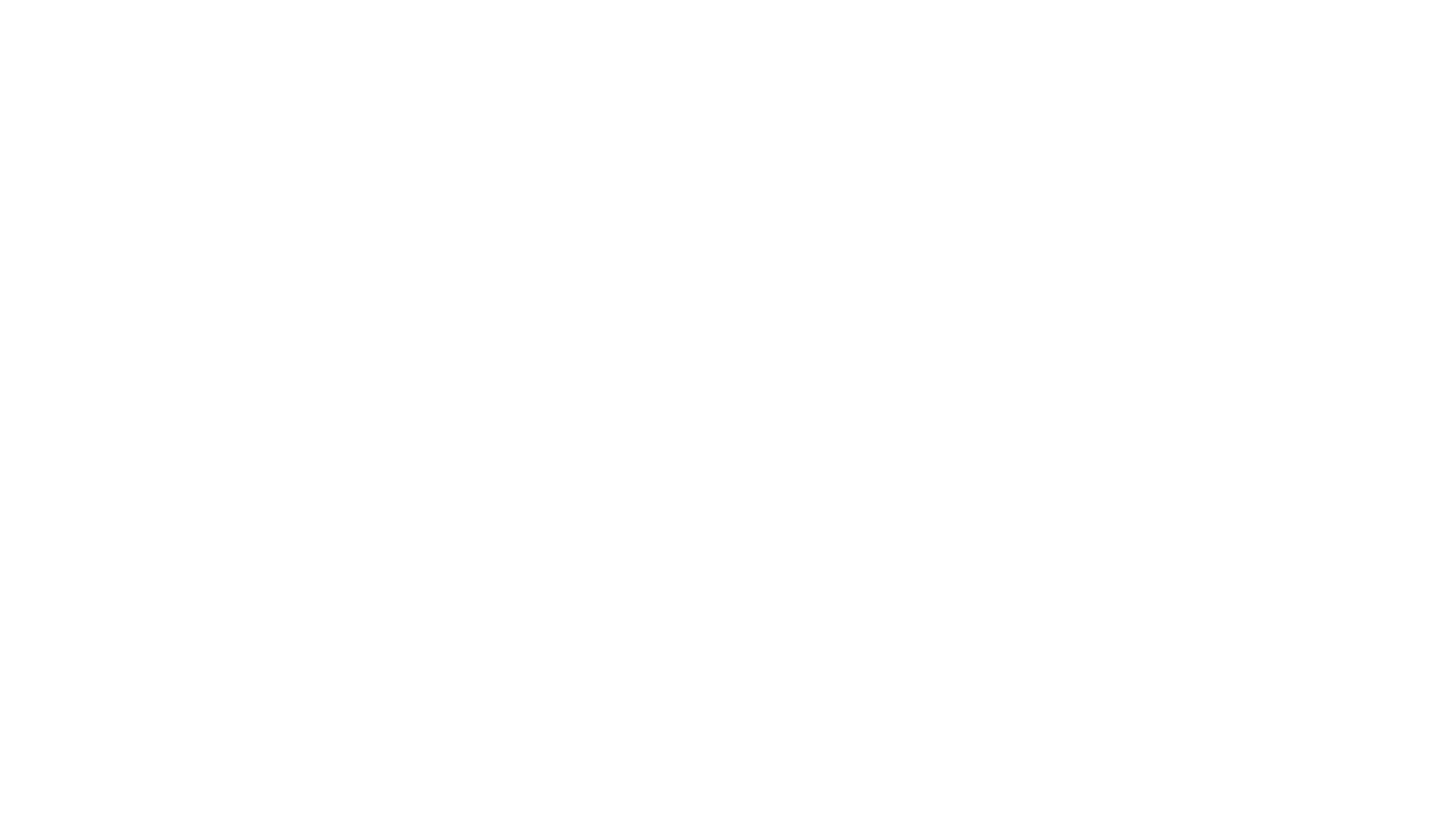 discussie
Opname reden: respiratoir allemaal naar picu en beademing
49,2% van PICU patiënten aan beademing

Risico factoren: dosis, leeftijd, gender niet significant

Negatieve associatie bij hoge vocht intake?
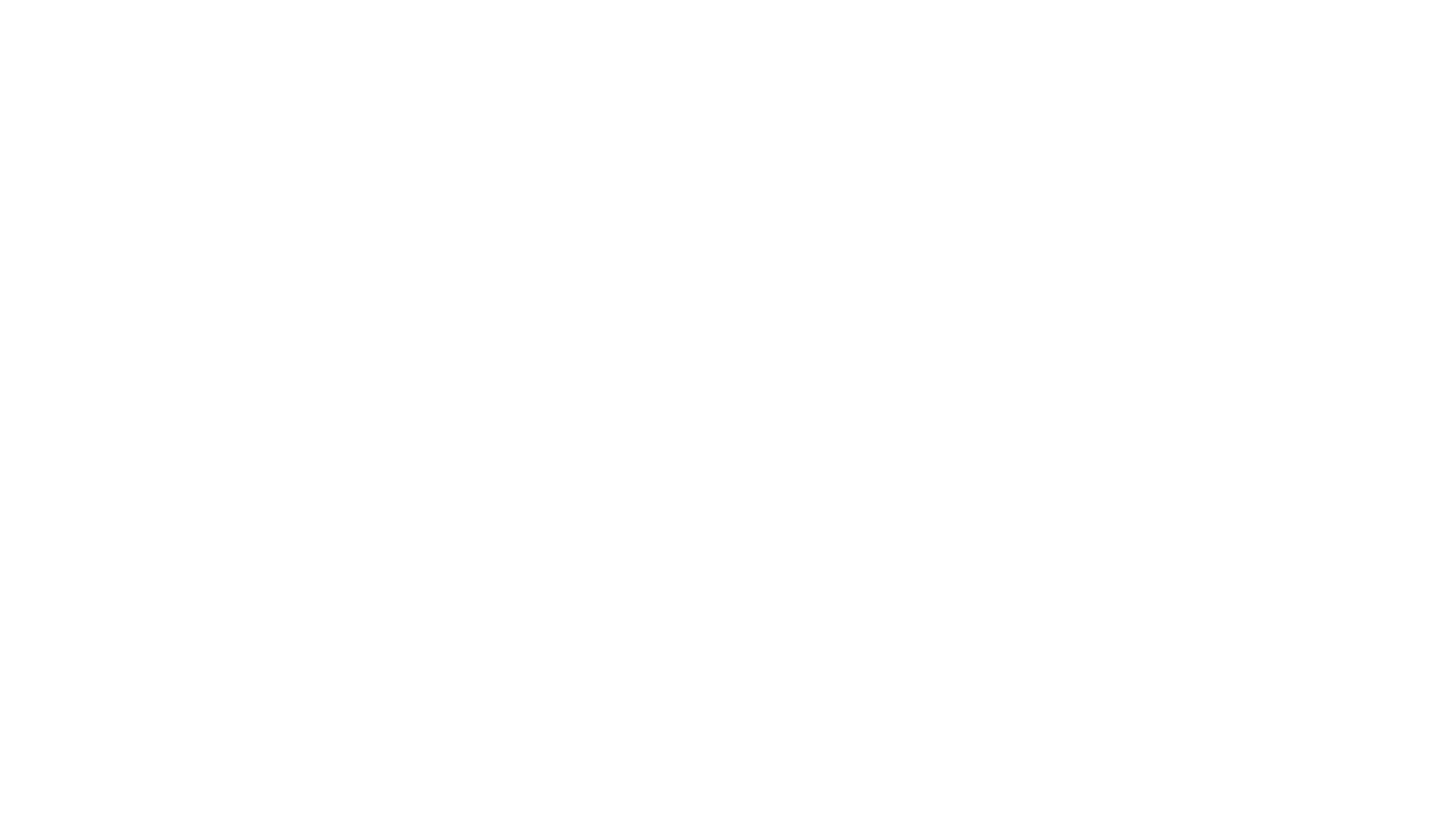 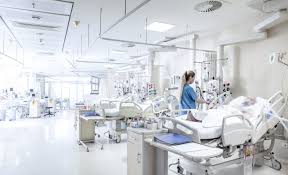 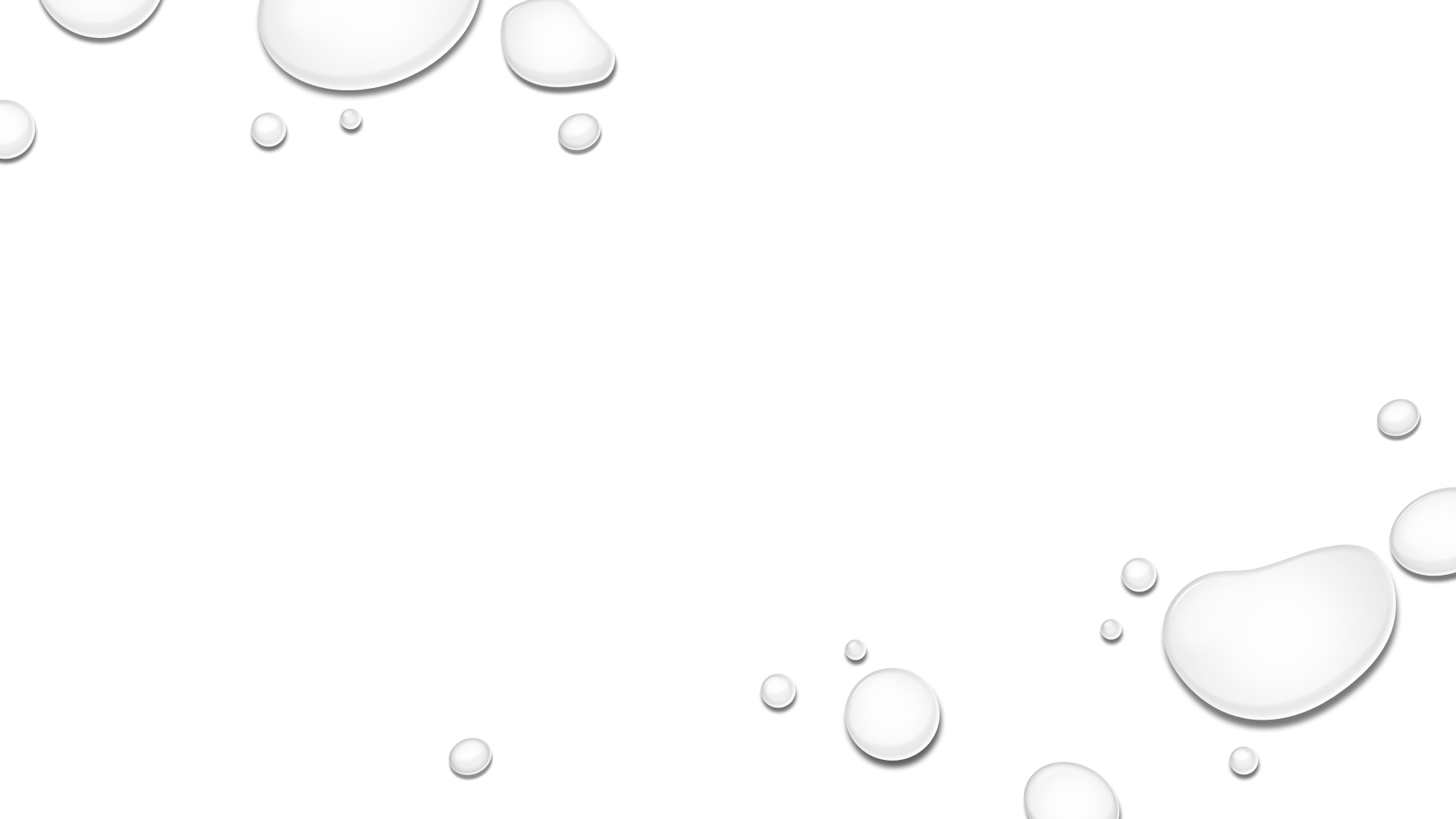 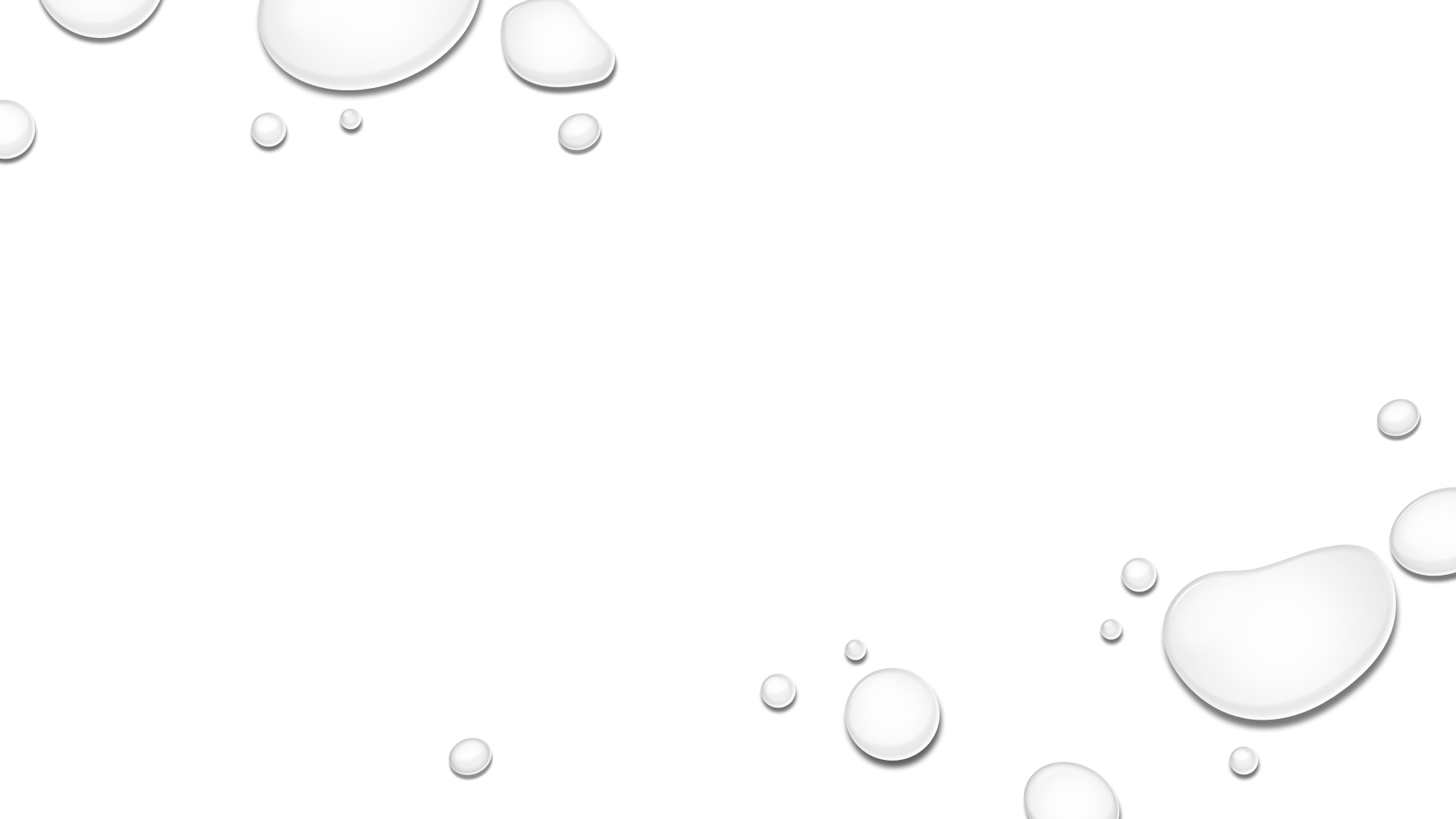 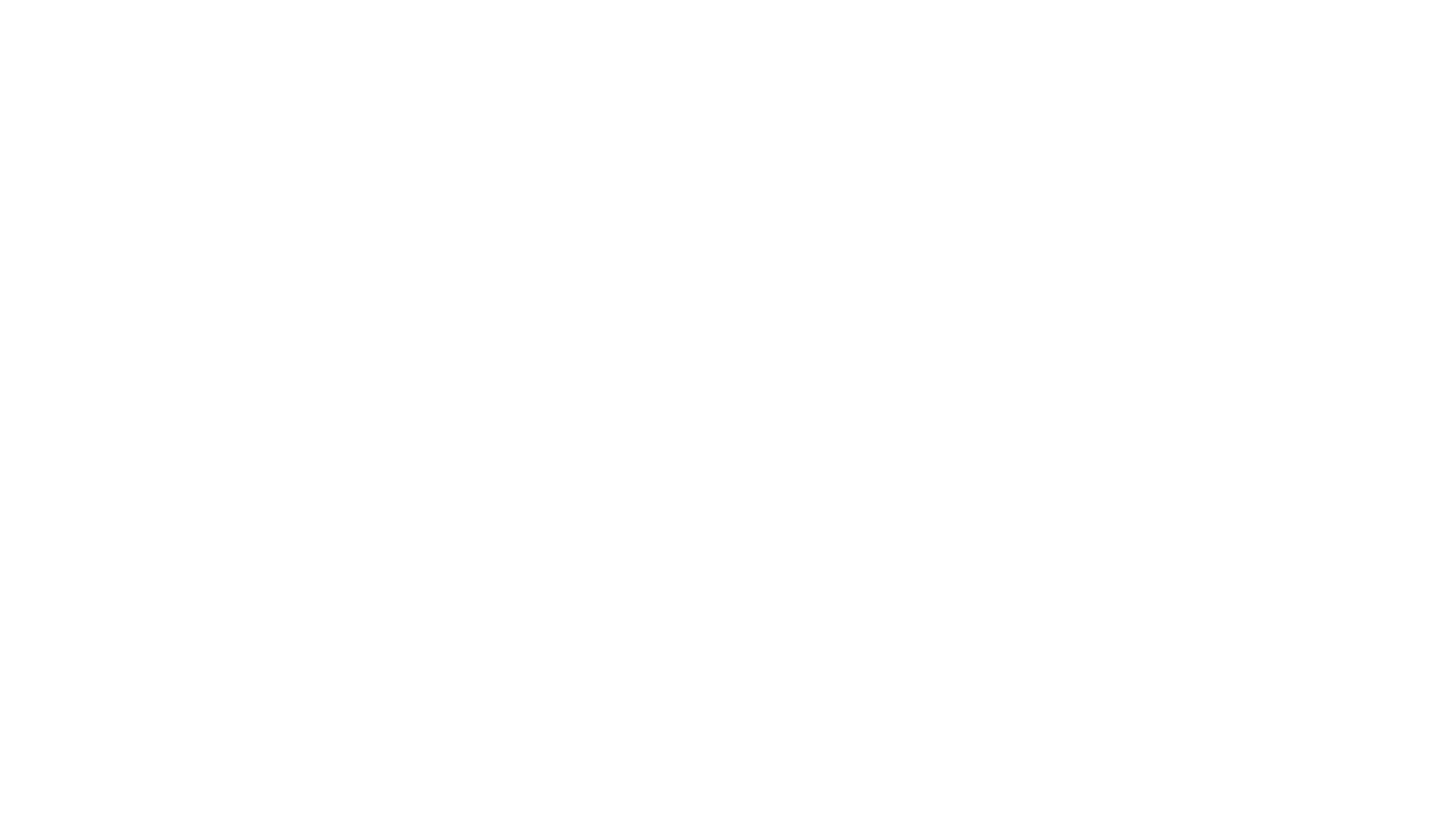 discussie
Sterk:
Studiegrootte
Strakke definitie van blaasretentie

Zwak:
Klinisch vaak asymptomatisch
Geen goede powerberekening
Geen blaasvolume voor start opiaat
8uur interval voor diurese?
Betrouwbaarheid bladderscan
Implicaties voor de PICU WKZ
1. 	Is het resultaat van de studie relevant voor PICU WKZ?
	Ja/ Nee

2. 	Indien Ja:

	a. 	Wat zou je willen implementeren voor de PICU WKZ?




	b. 	Is het nodig om een colloquium in te plannen met experts om dit vorm te 		geven?
15